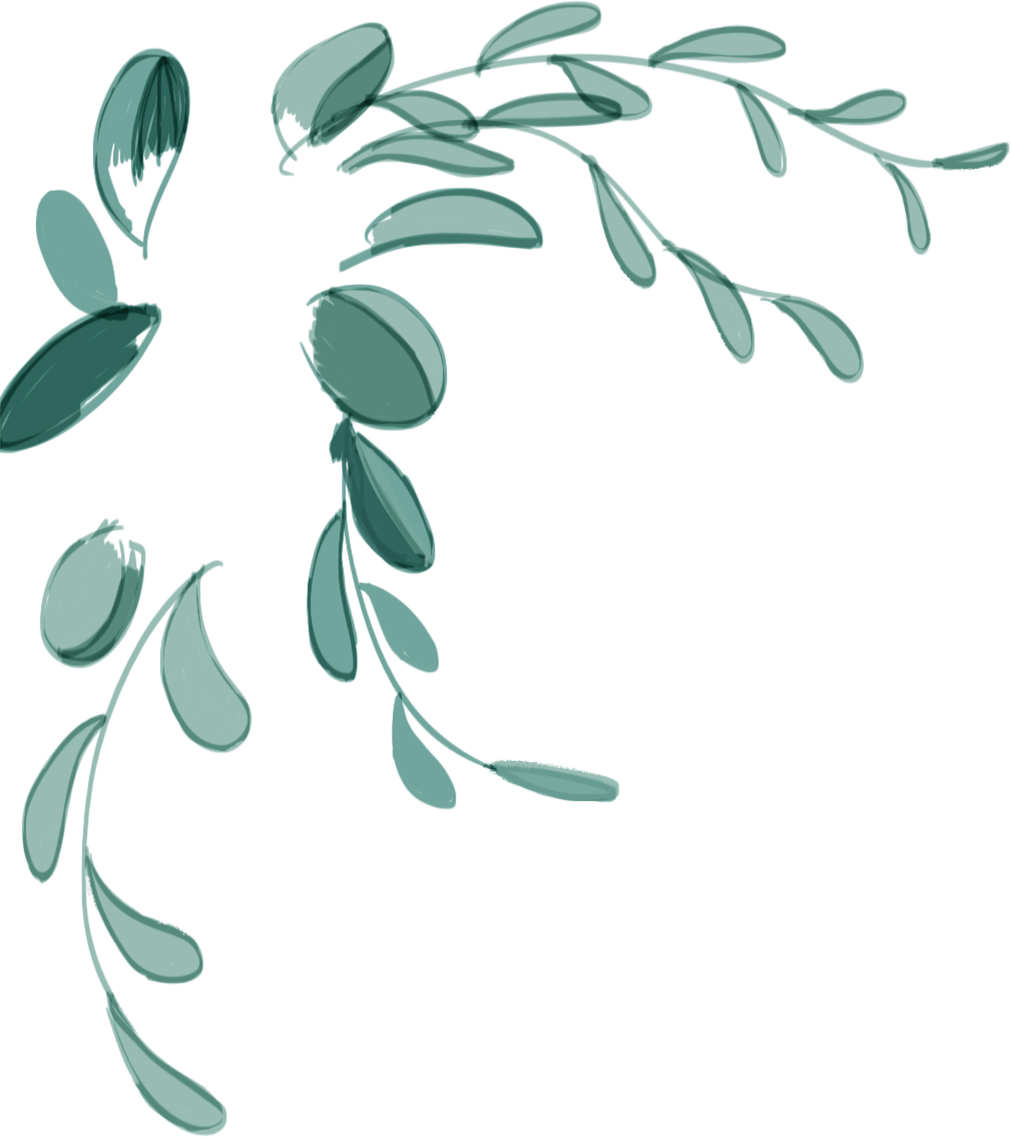 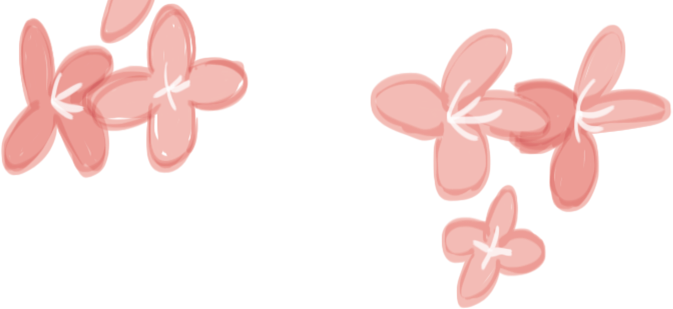 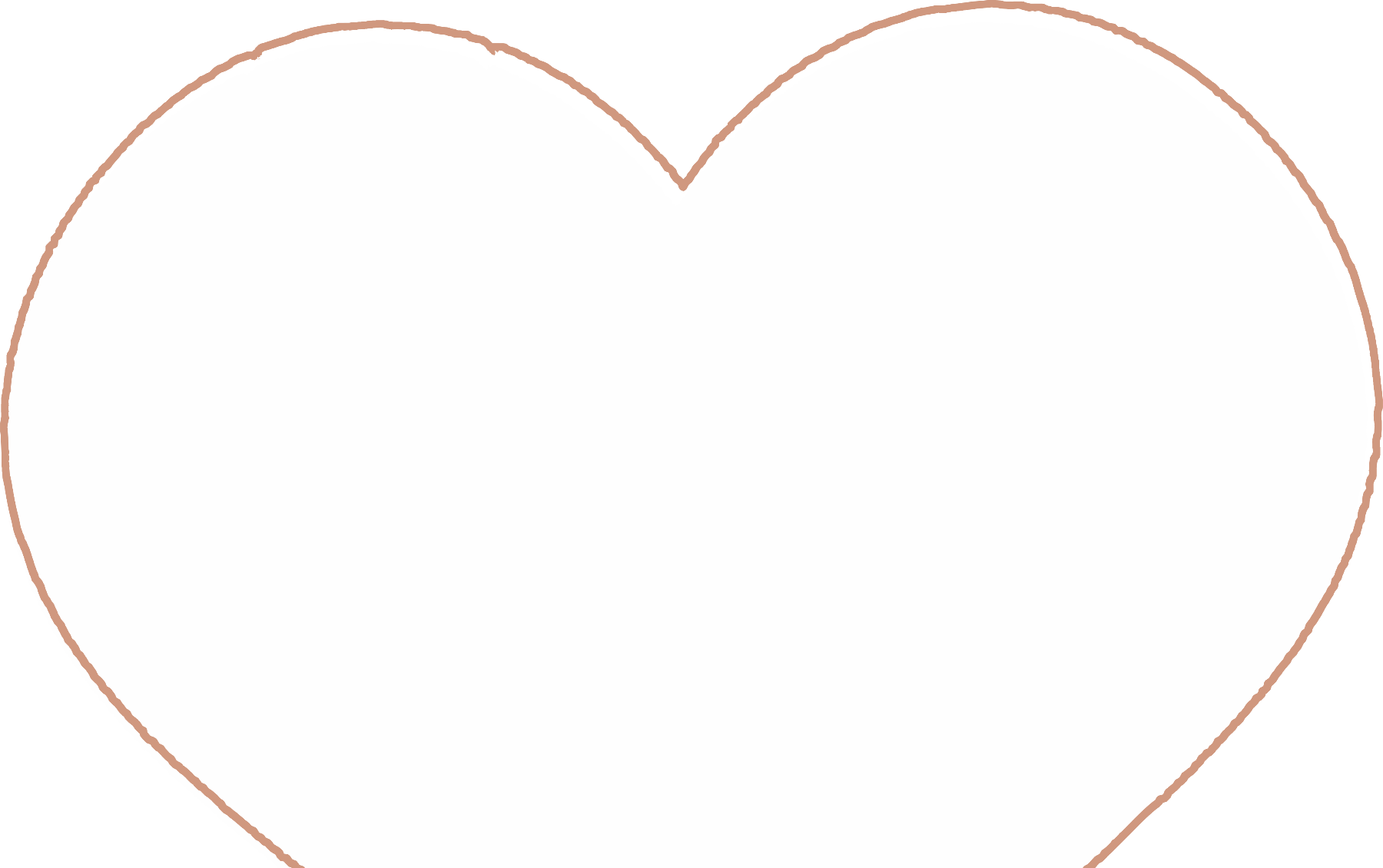 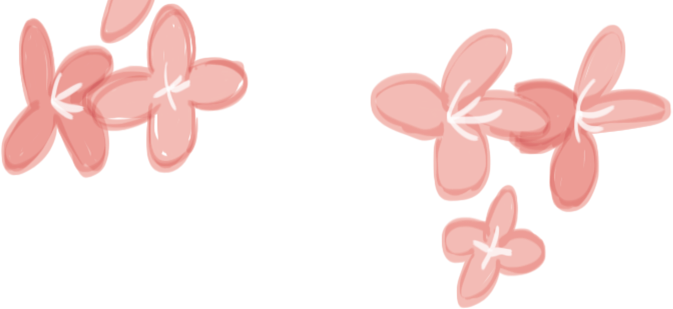 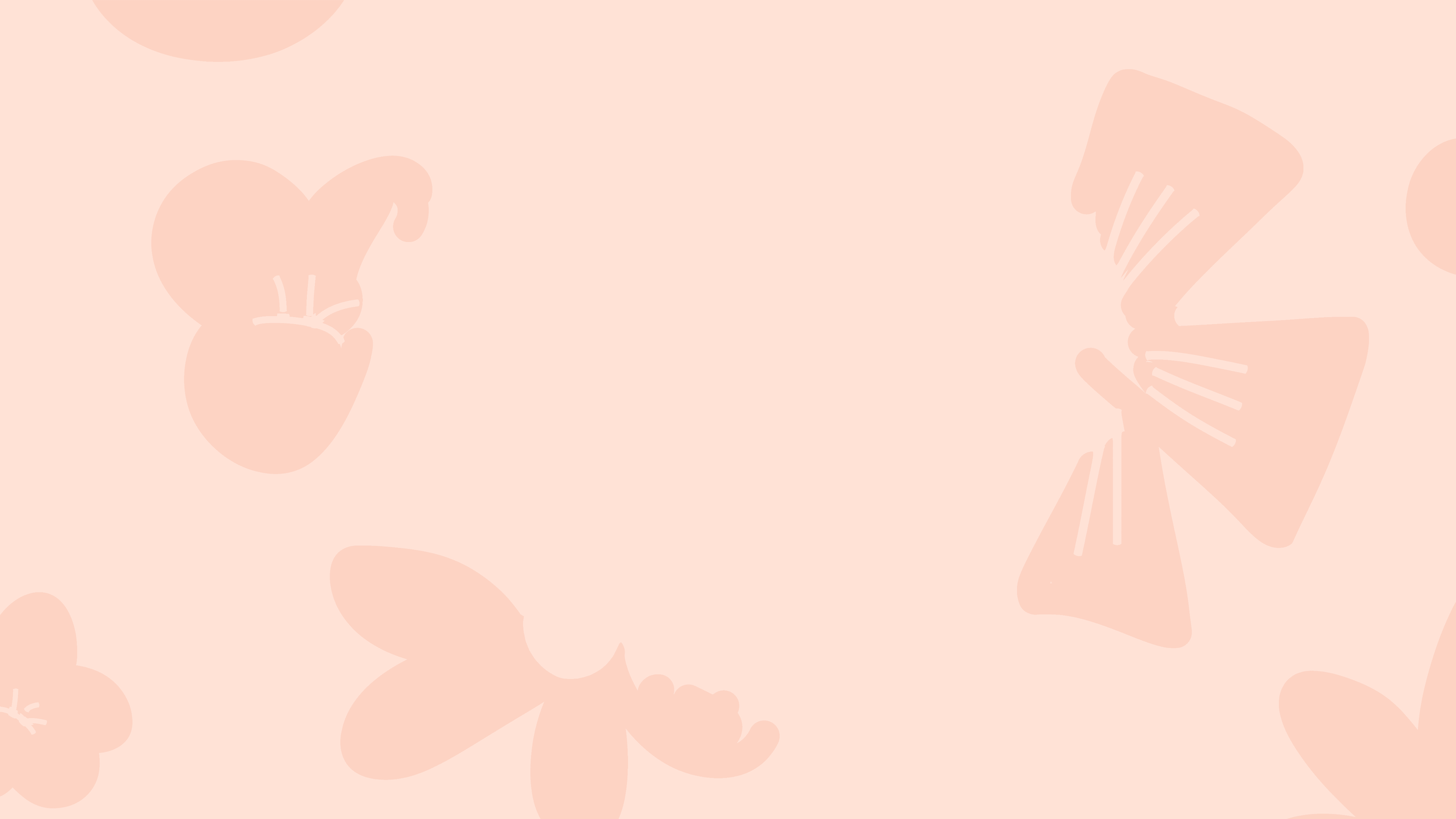 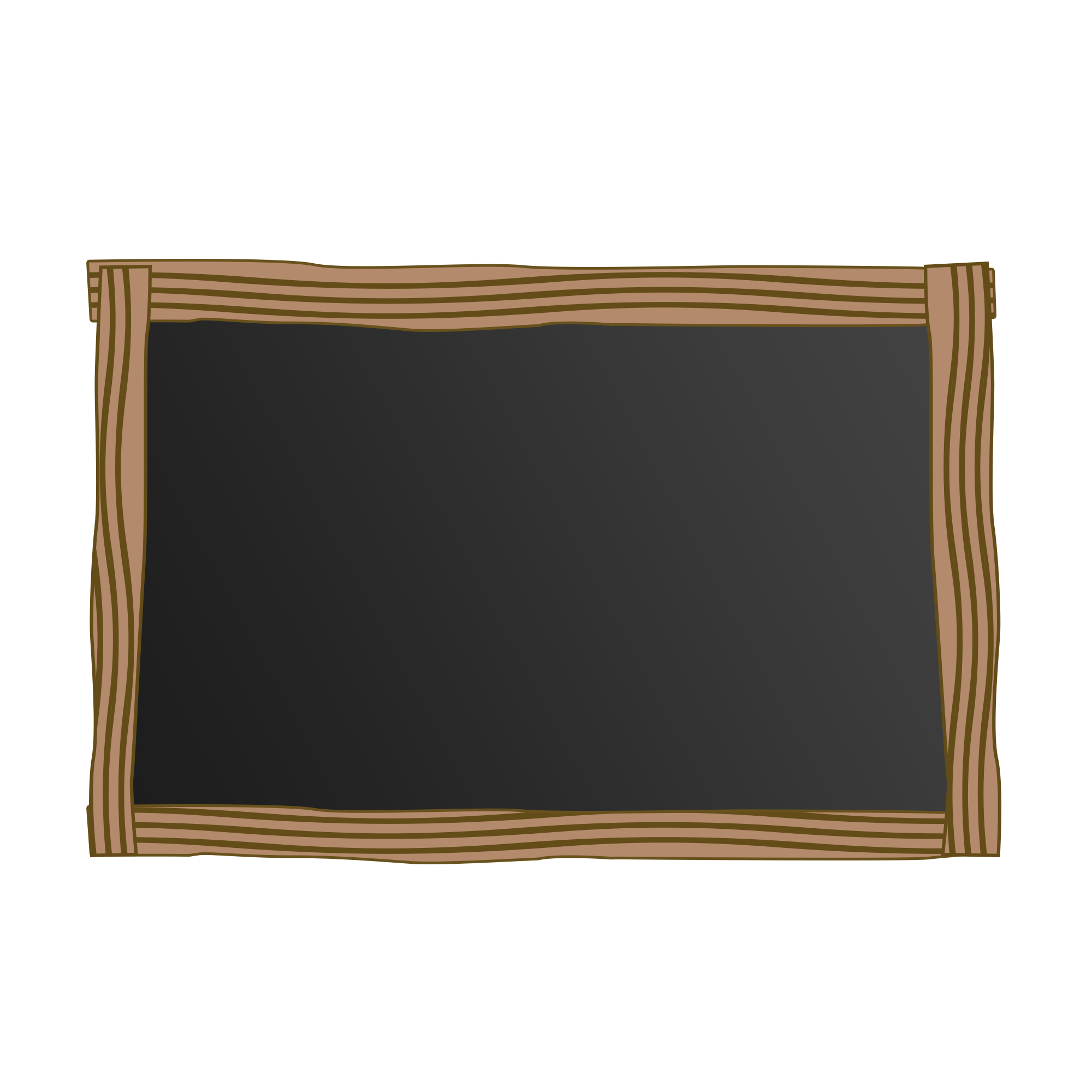 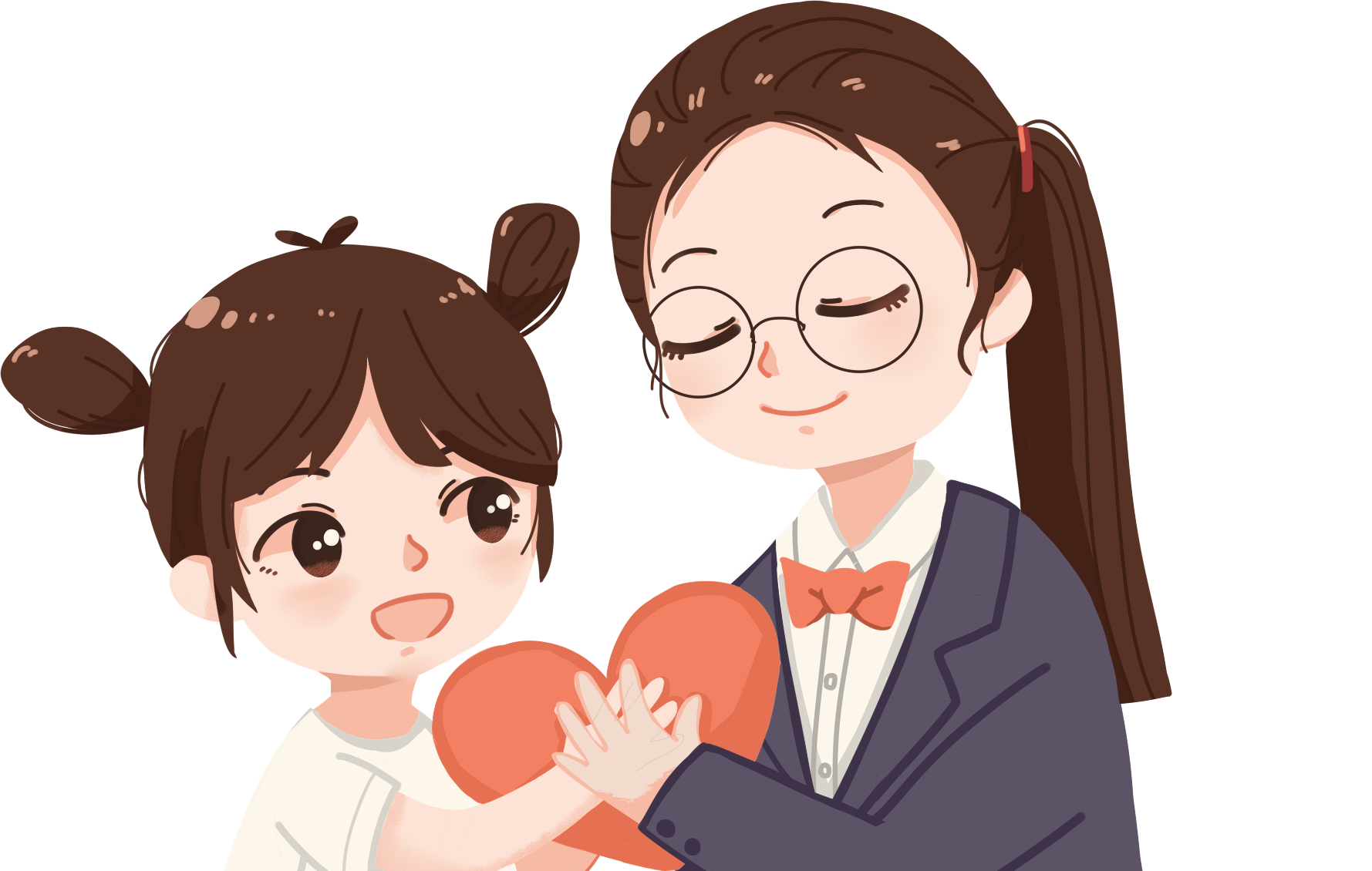 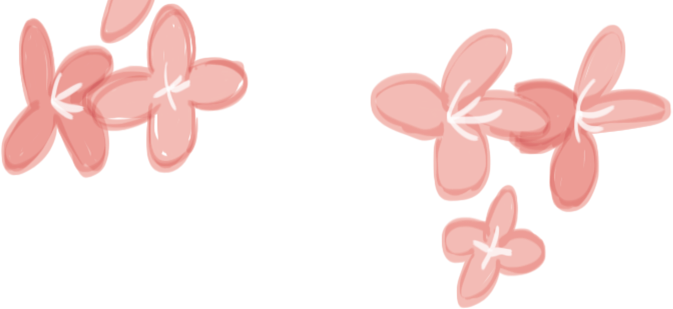 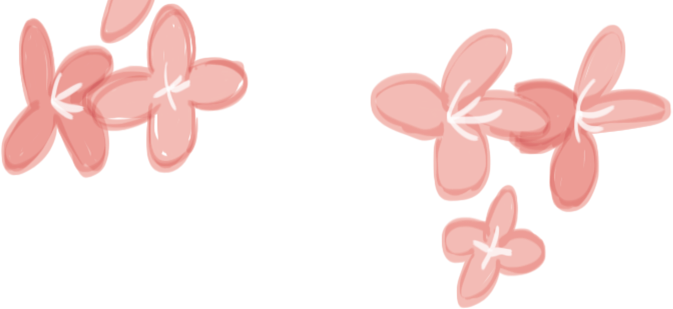 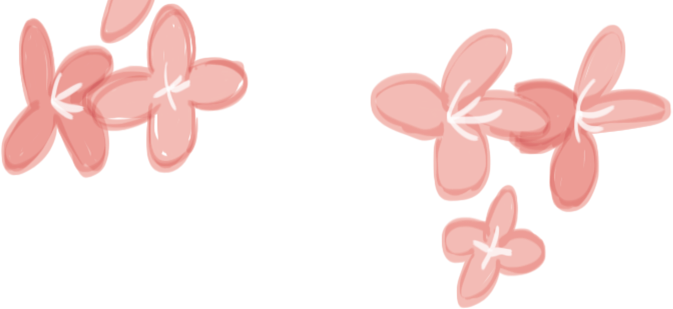 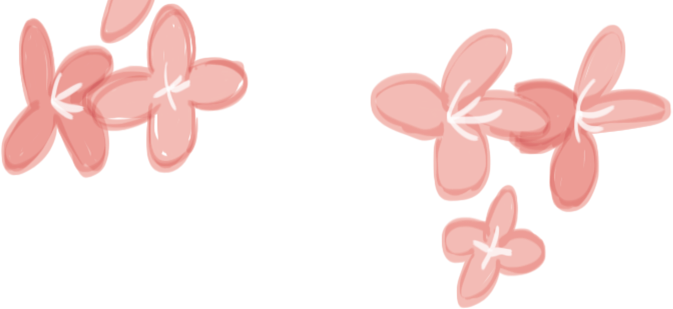 Chào mừng các thầy cô giáo đến dự giờ
 TOÁN - Lớp 1E
⃝⃝⃝
GV : Đinh Thu Hằng
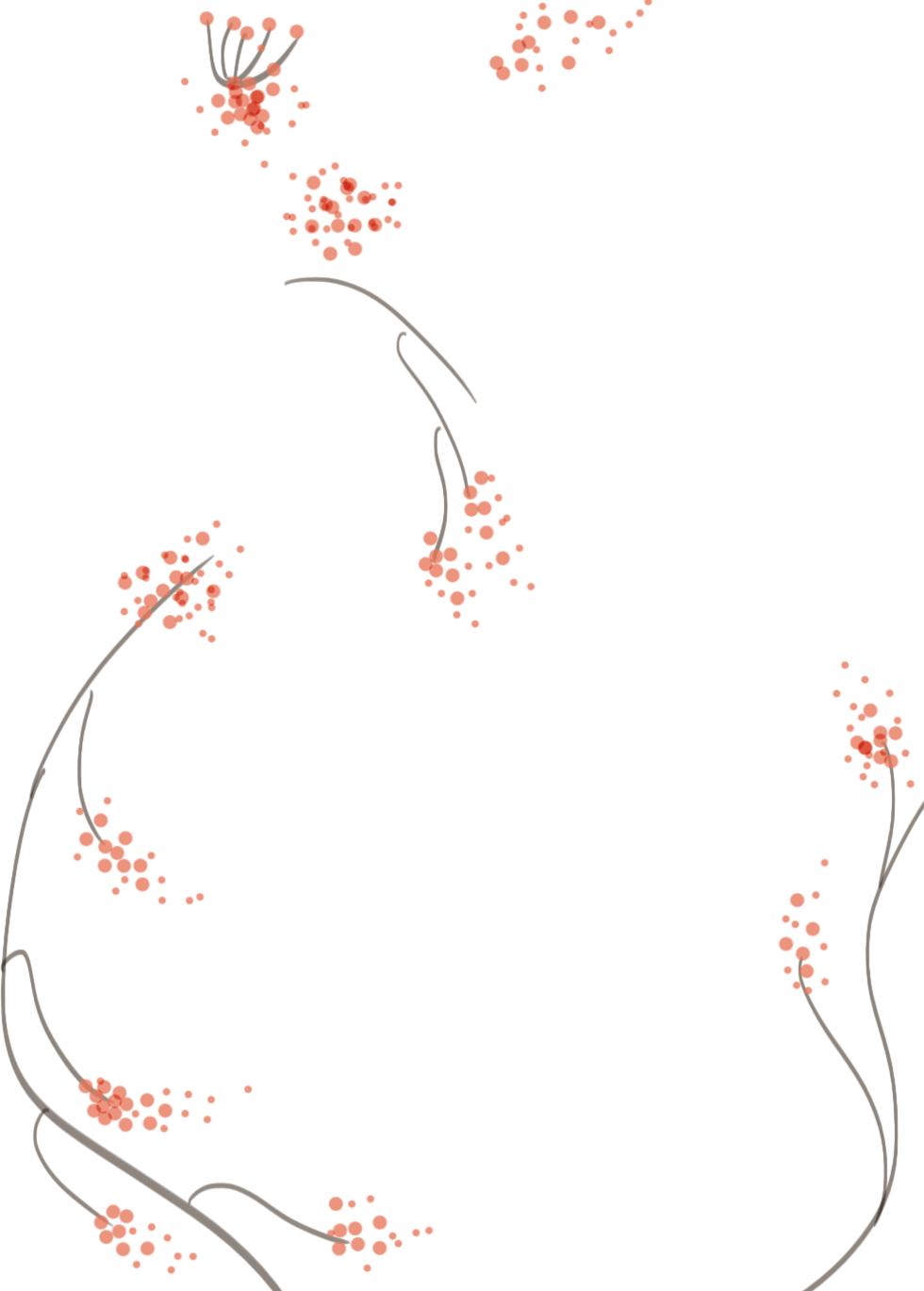 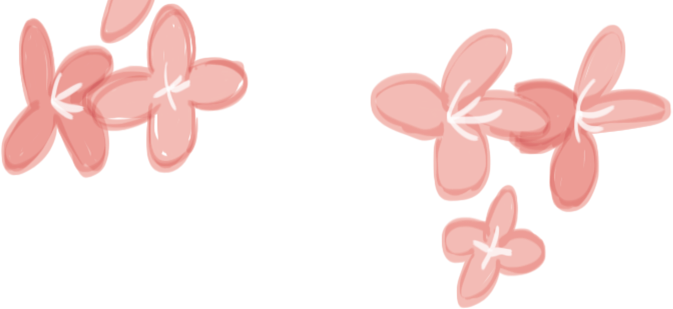 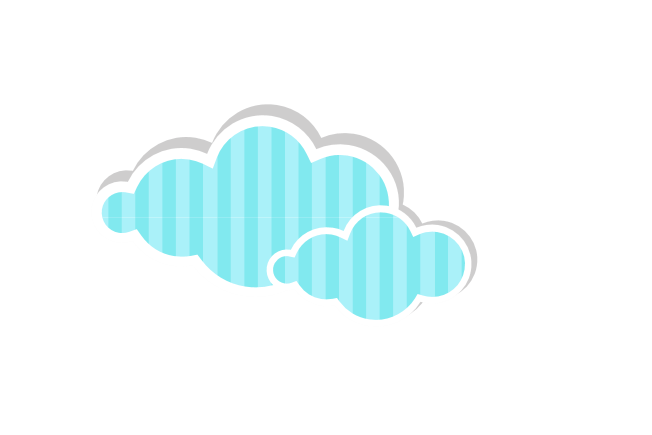 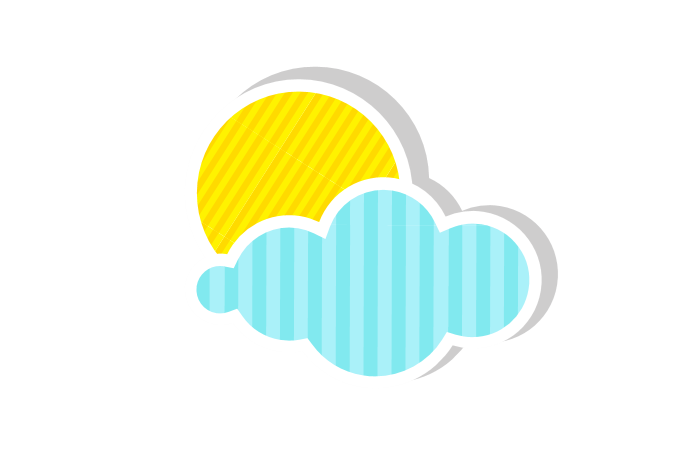 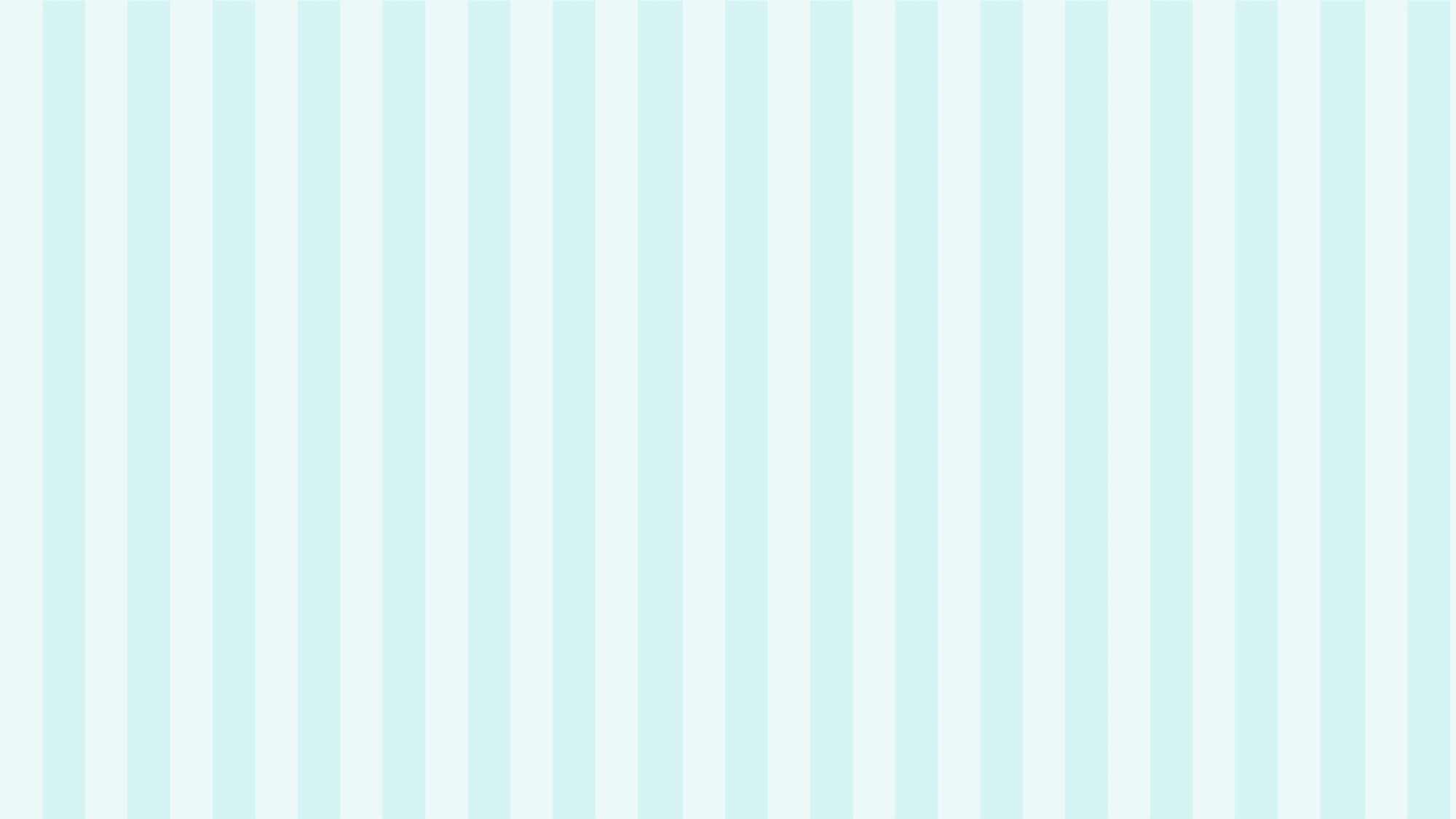 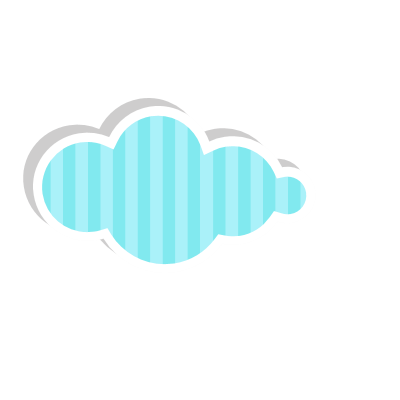 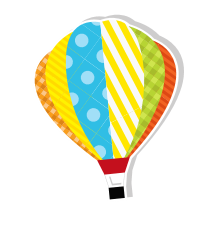 Bài 26: Đo độ dài (Tiết 2)
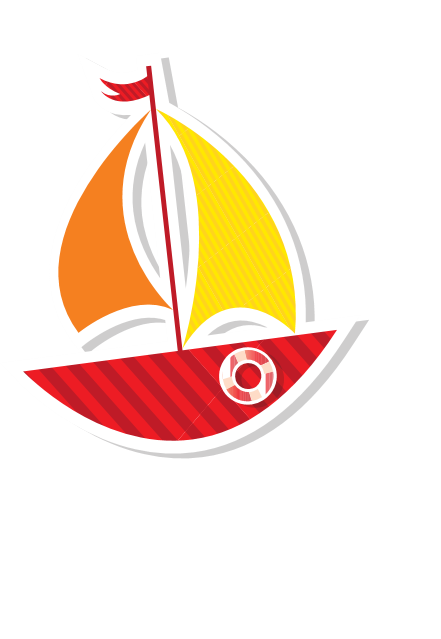 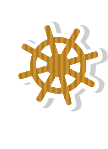 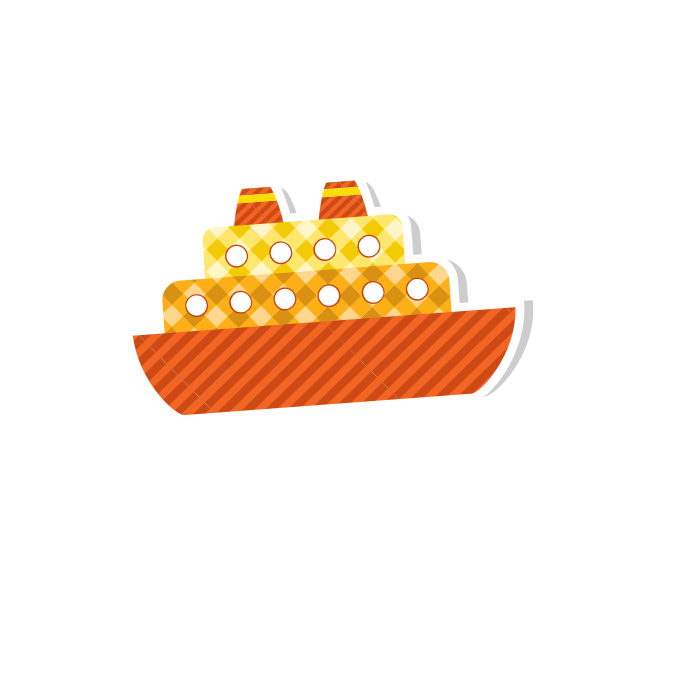 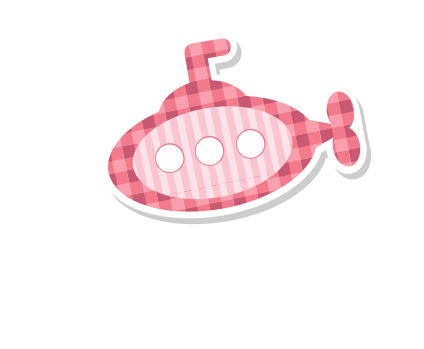 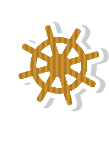 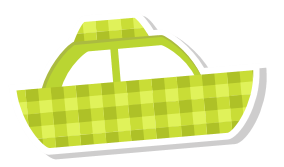 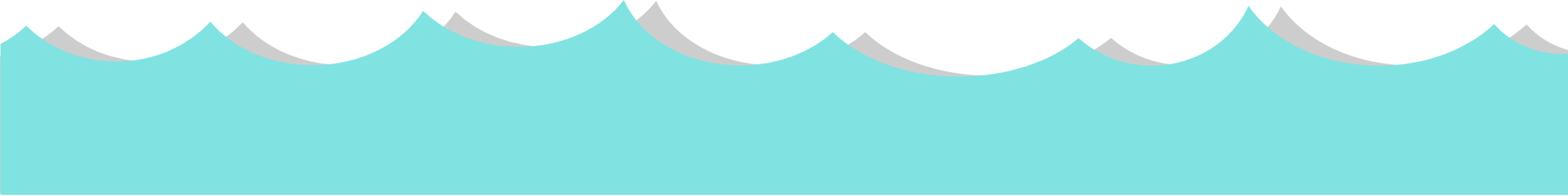 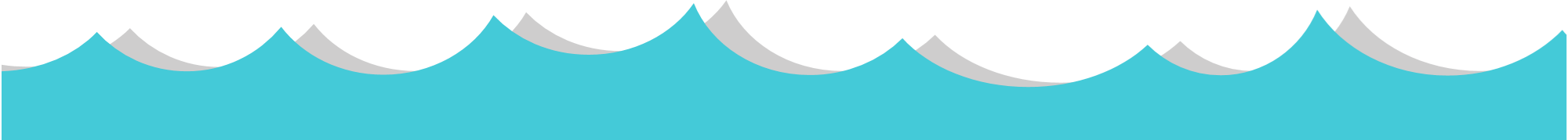 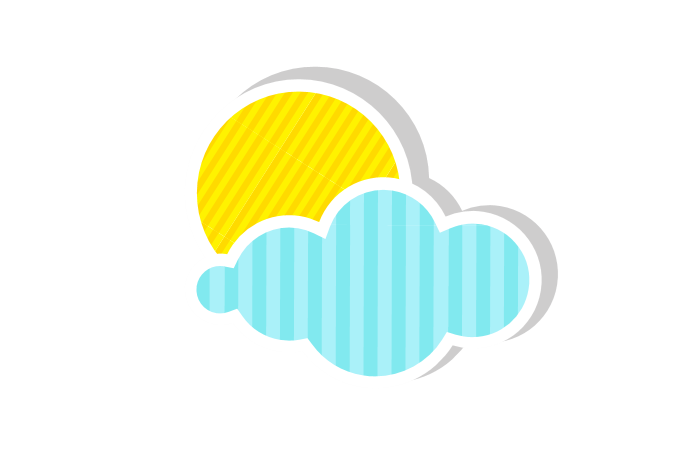 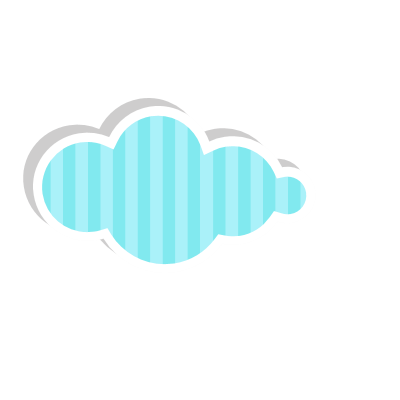 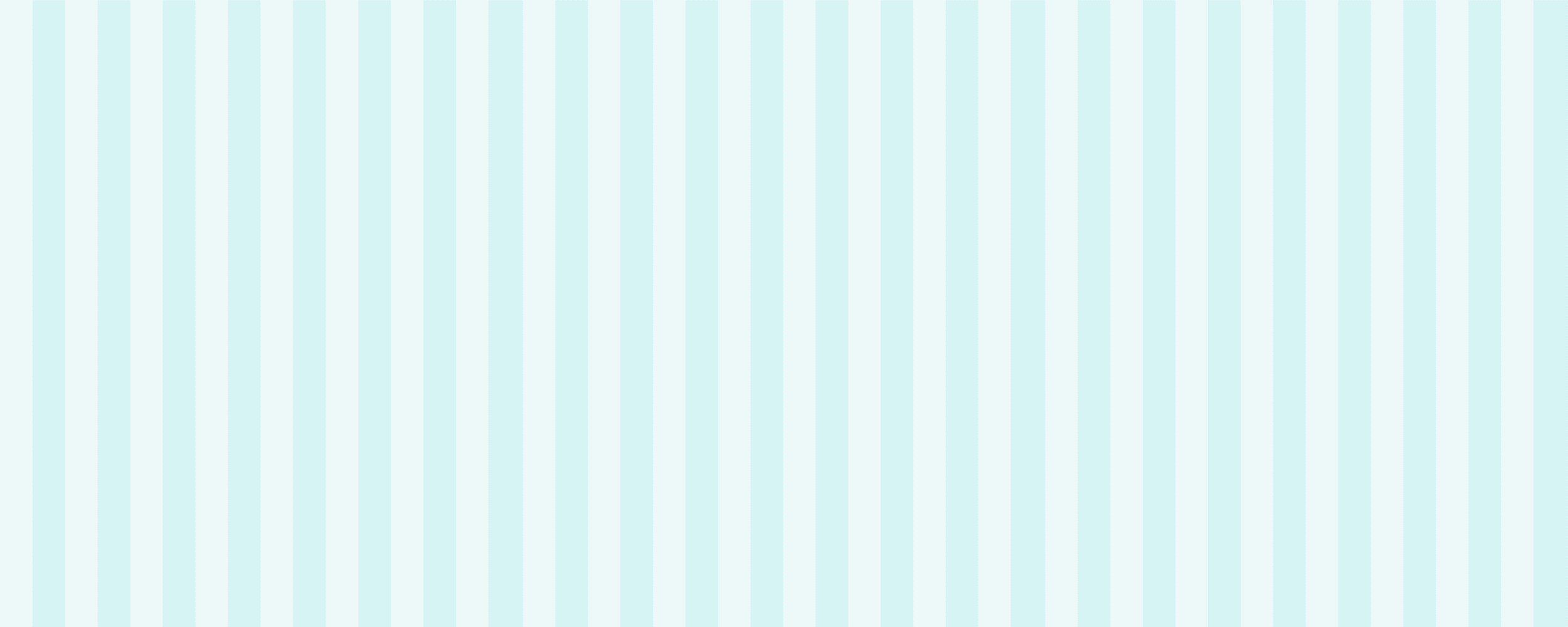 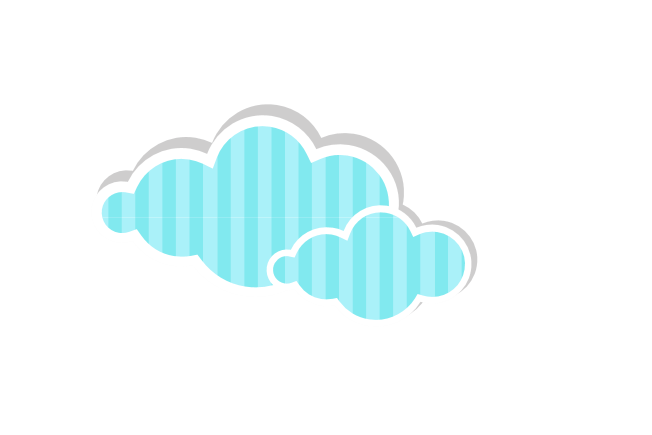 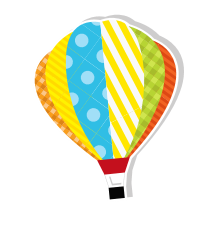 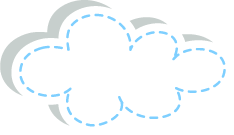 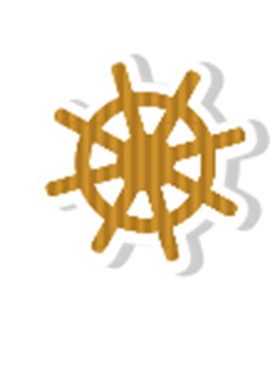 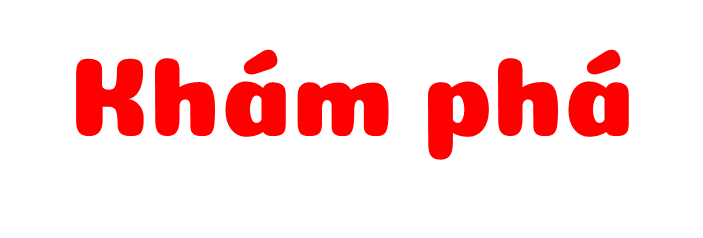 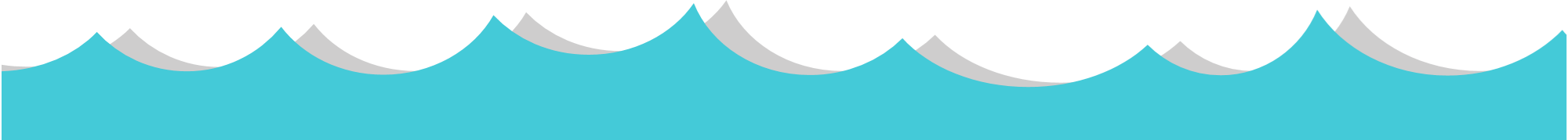 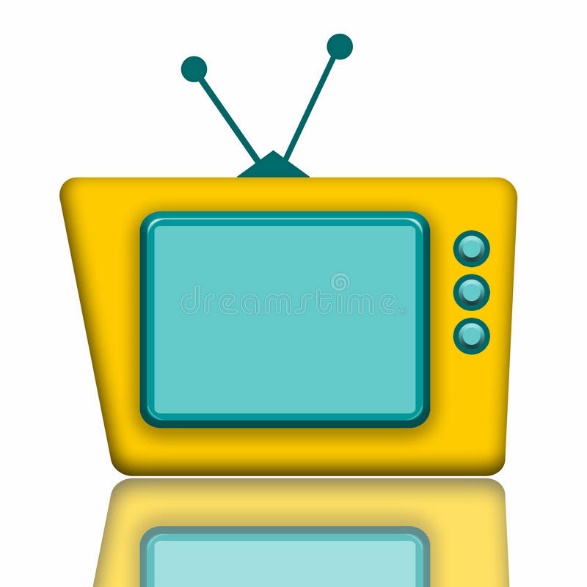 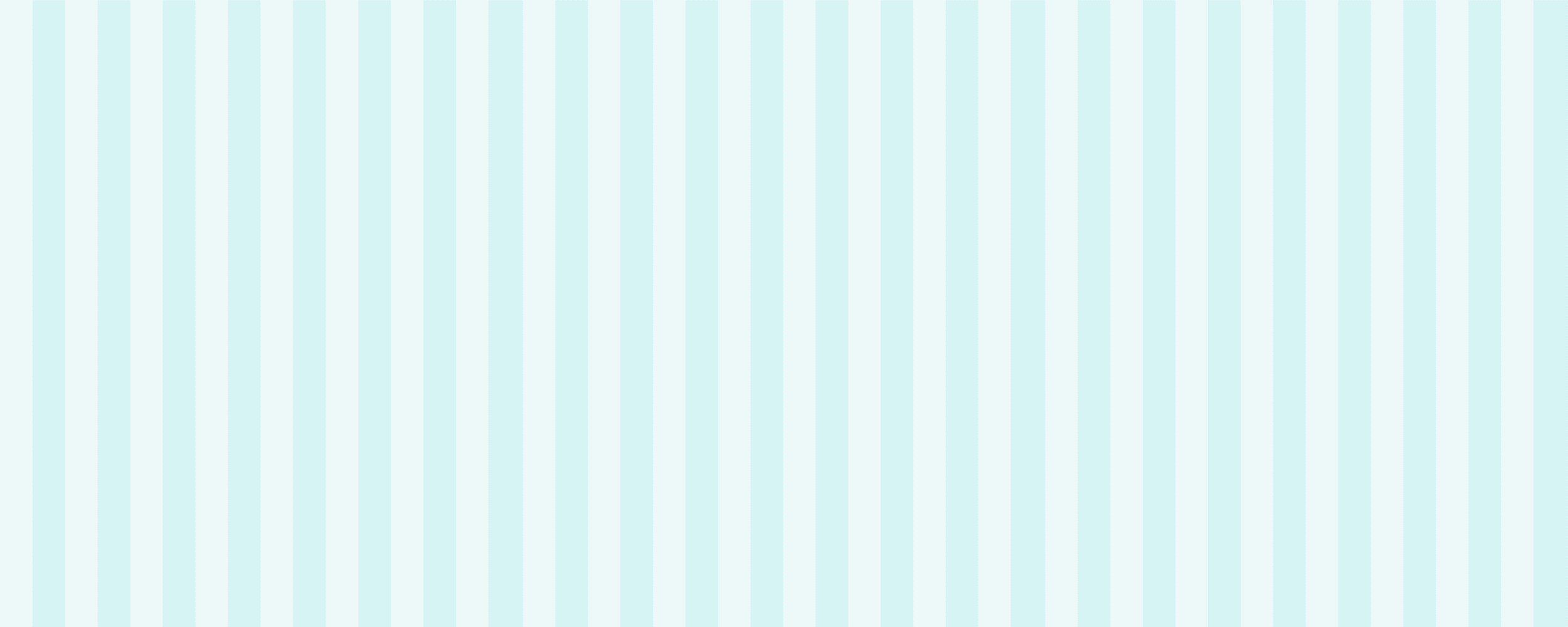 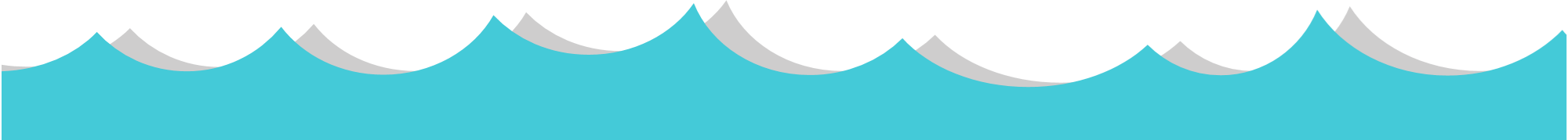 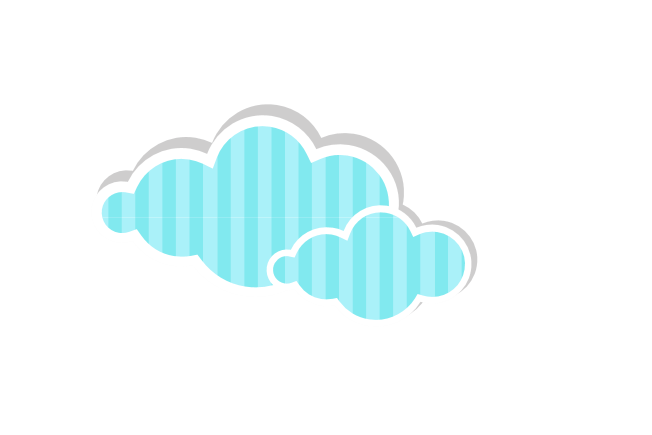 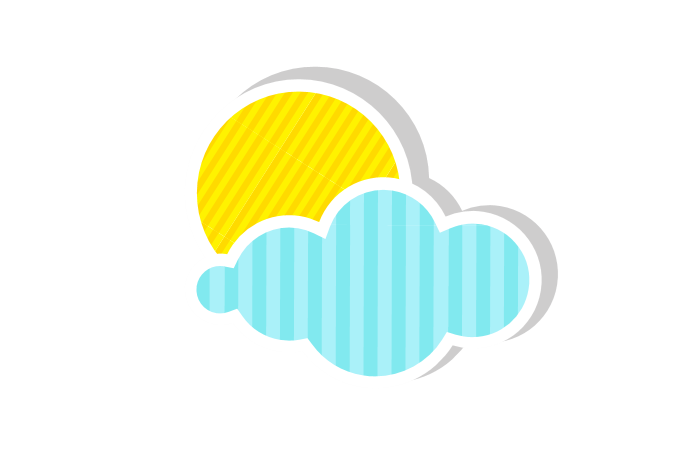 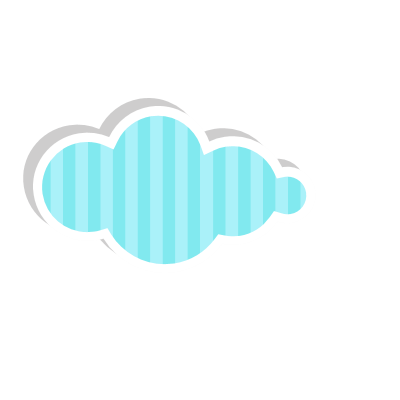 Thước có chia vạch thành từng xăng-ti-mét
Xăng-ti-mét
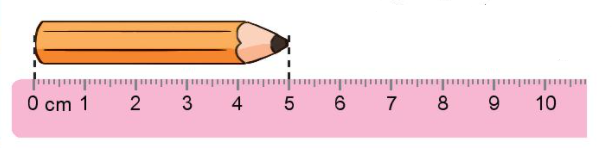 Xăng-ti-mét viết tắt là cm
Bút chì dài 5 cm
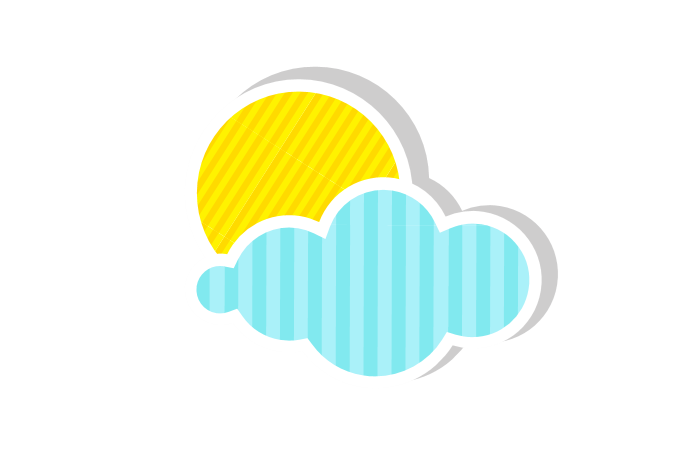 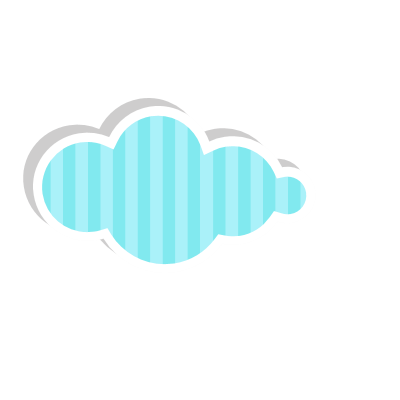 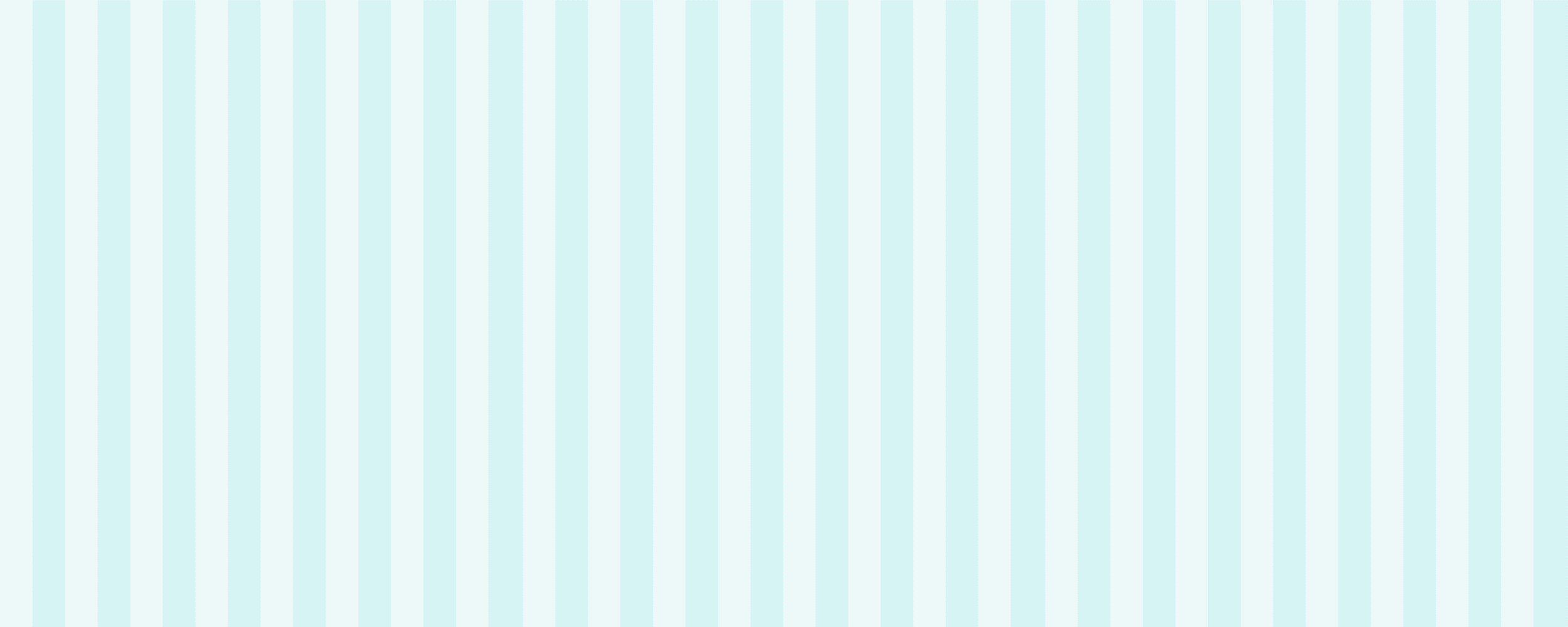 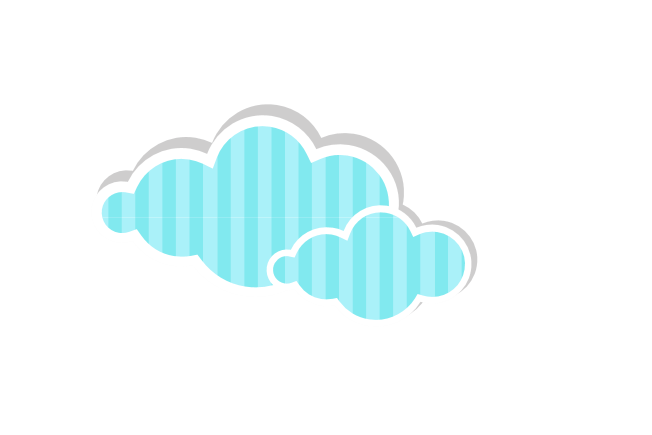 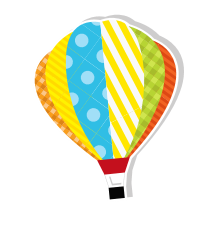 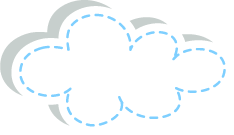 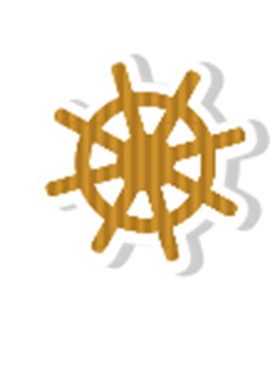 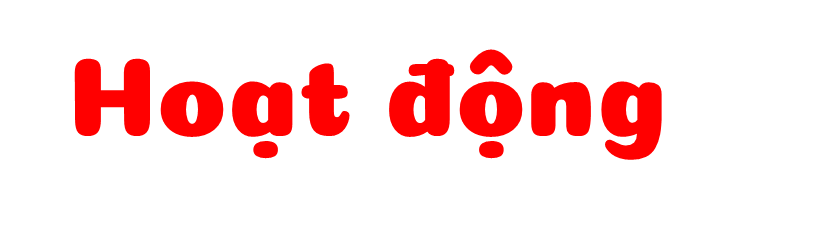 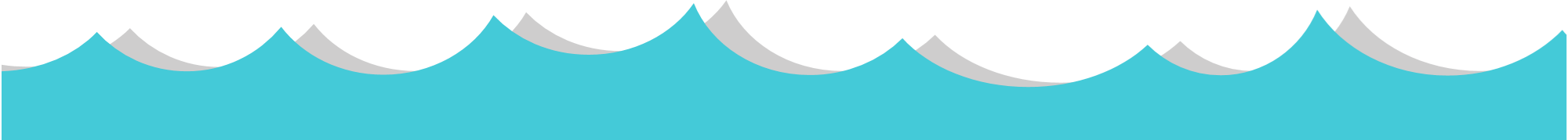 Design by: Hương Thảo: Tranthao121004@gmail.com
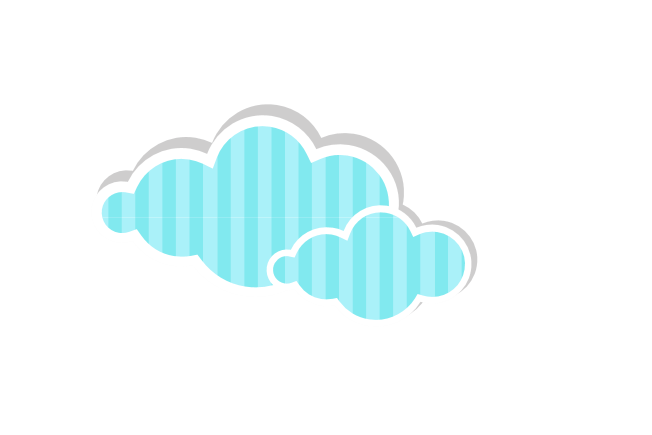 1
Bạn nào đặt thước đo đúng?
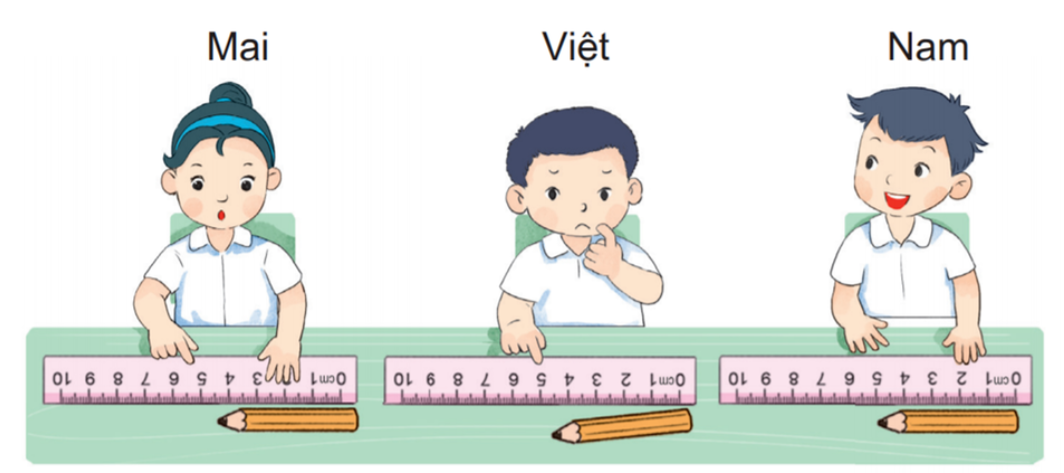 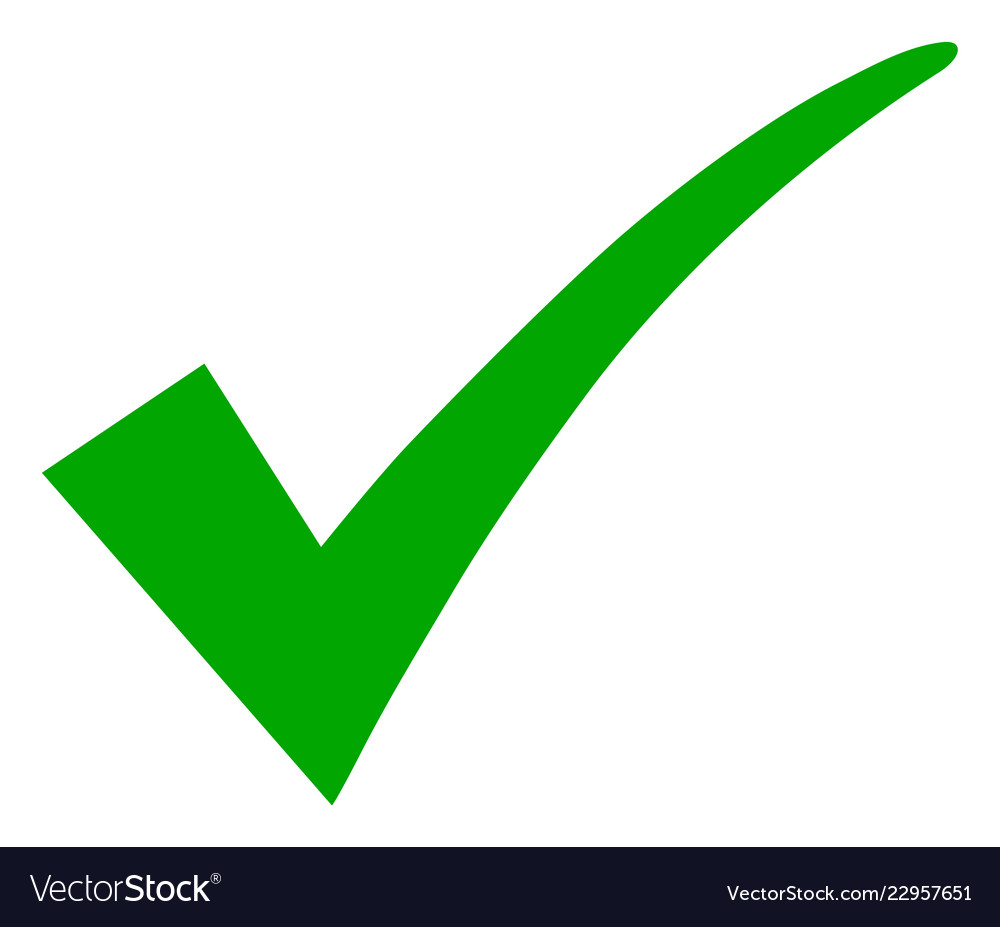 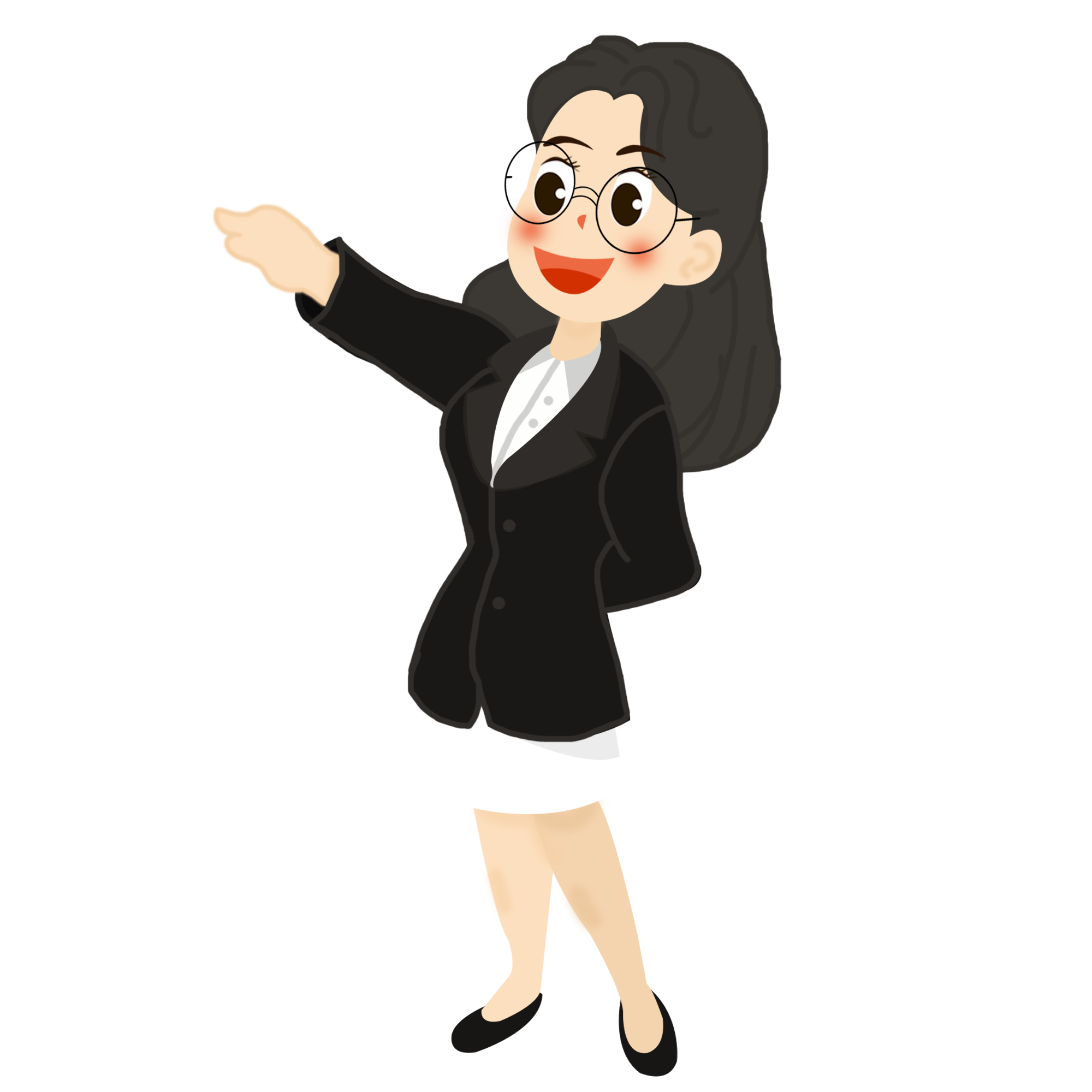 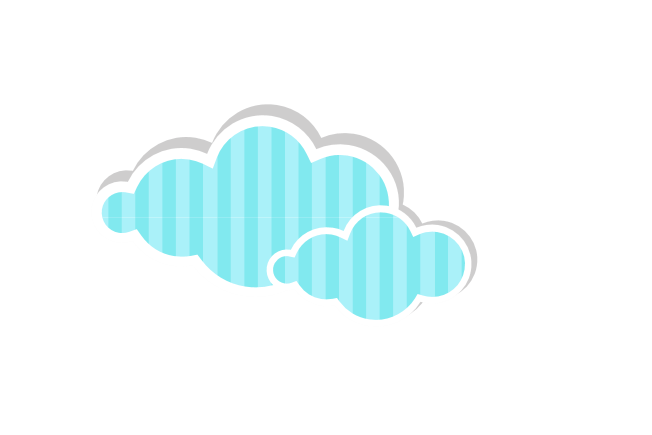 2
Đo độ dài mỗi cây bút
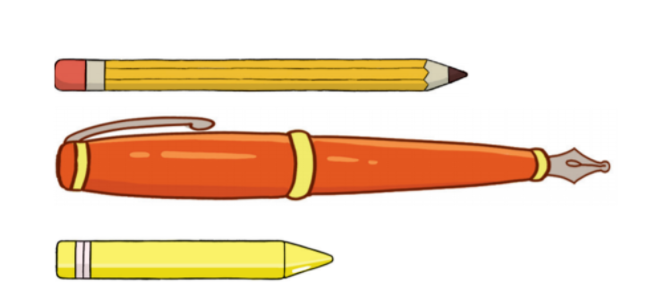 6
cm
cm
cm
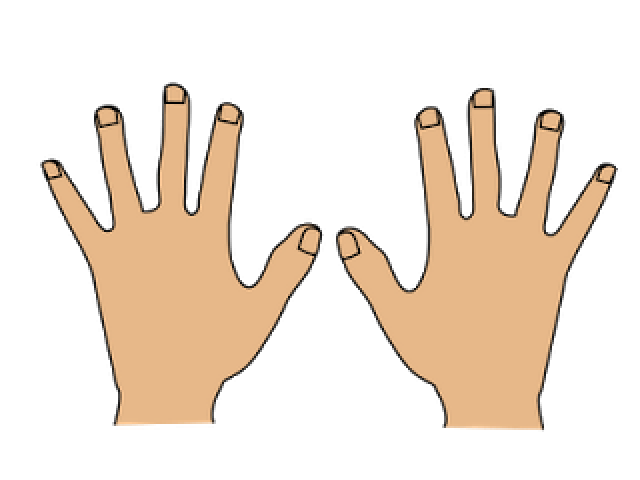 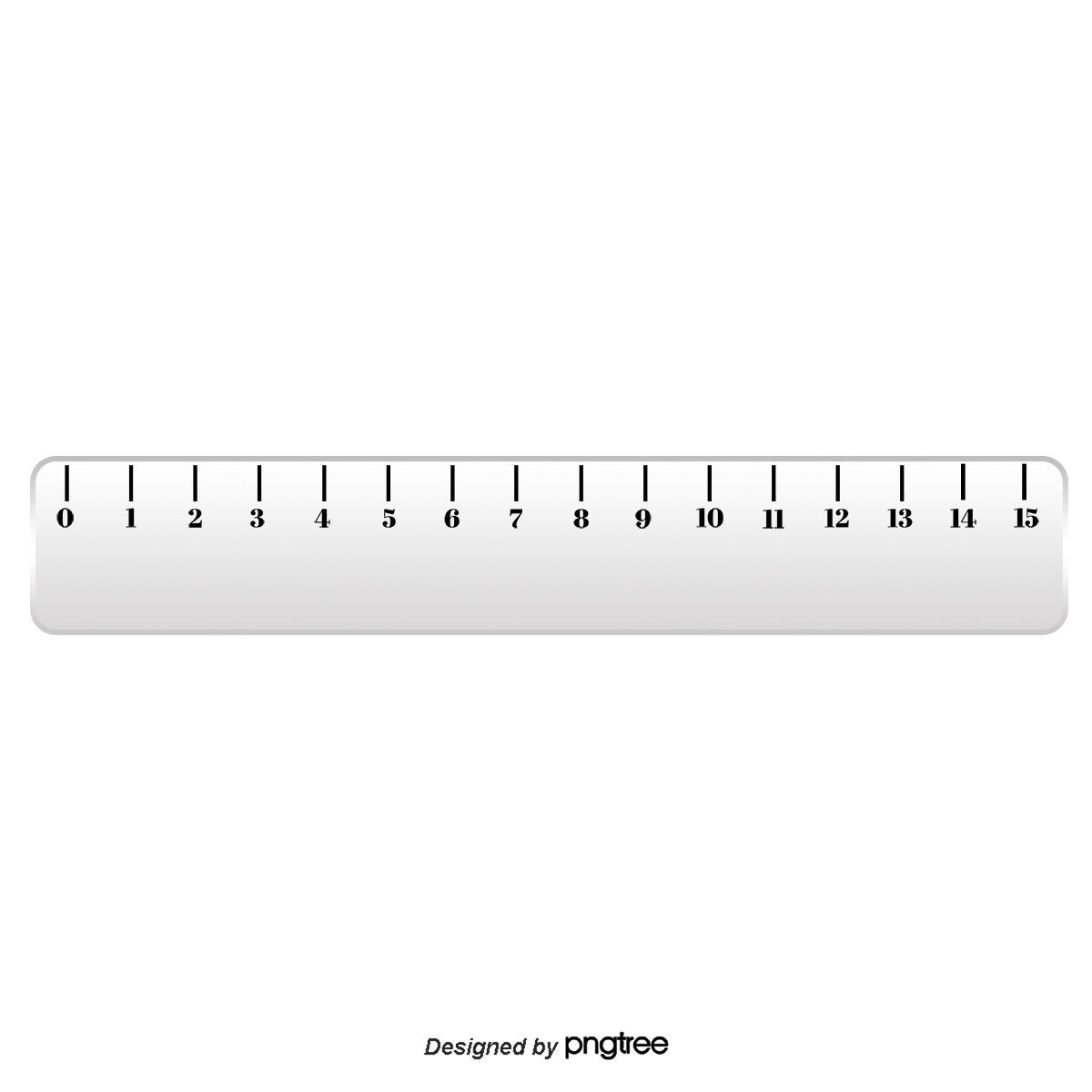 Dài nhất
8
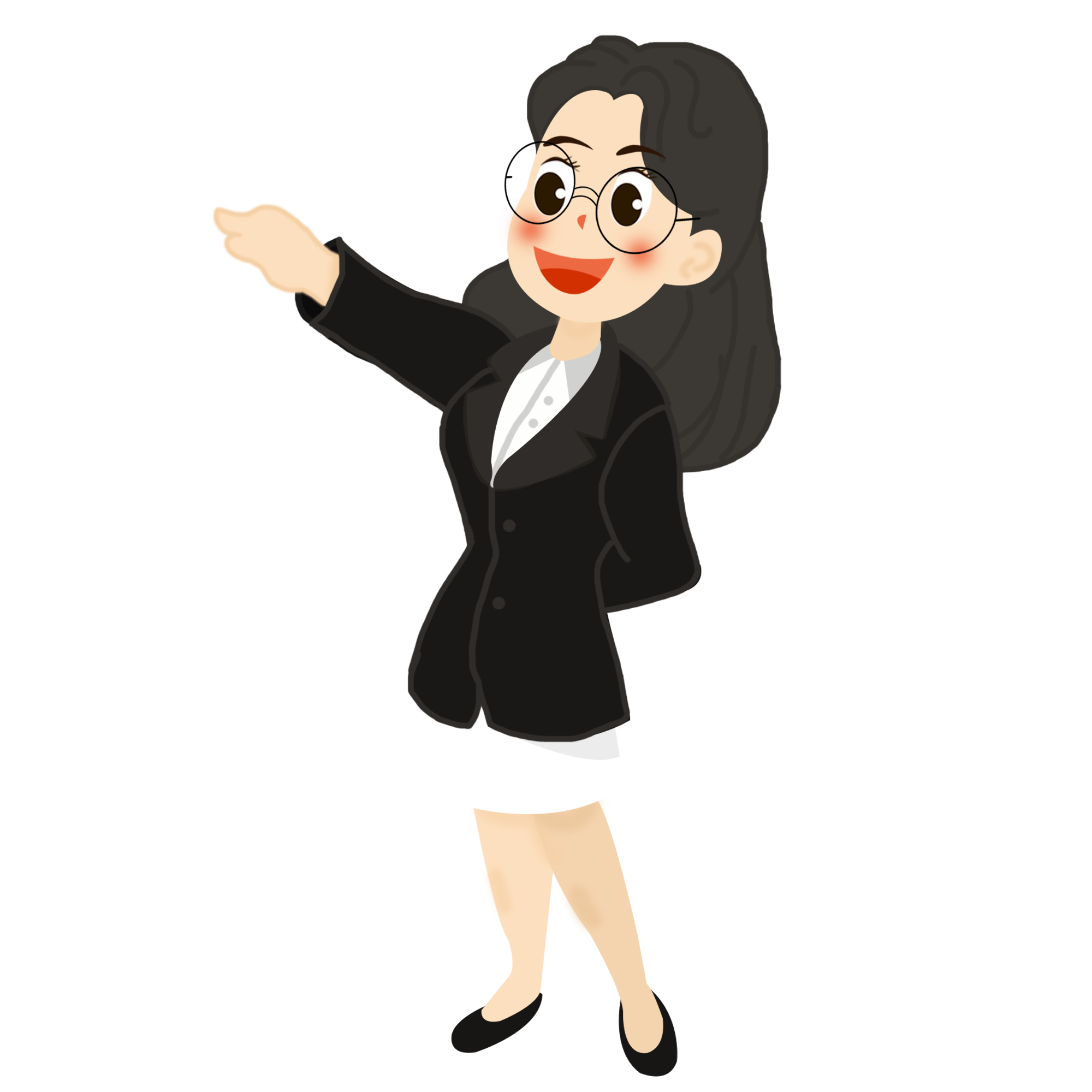 4
ngắn nhất
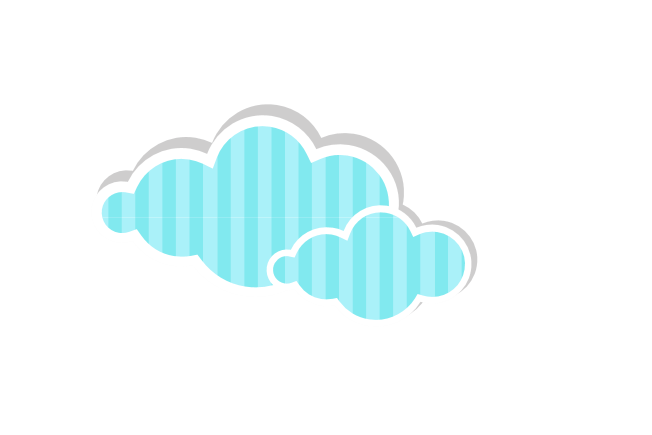 Ước lượng độ dài mỗi cây bút rồi dùng thước có vạch chia xăng-ti-mét để đo chúng
3
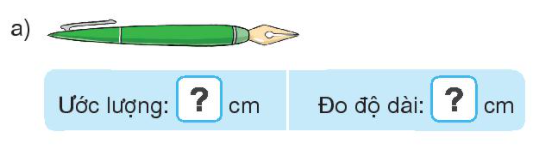 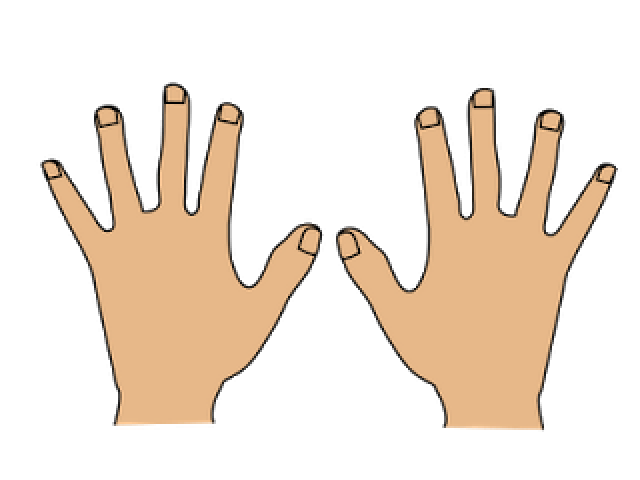 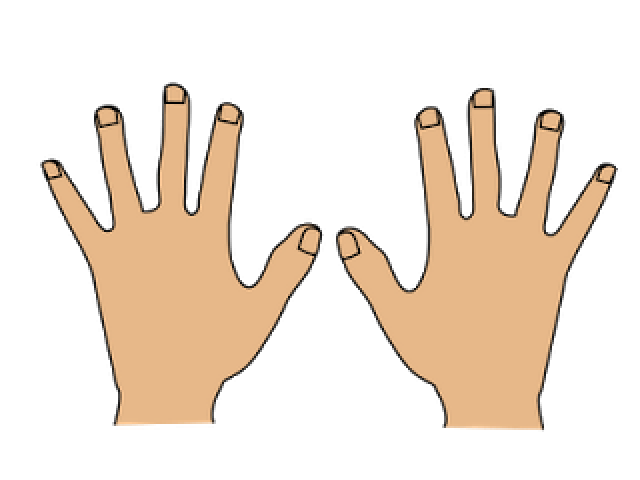 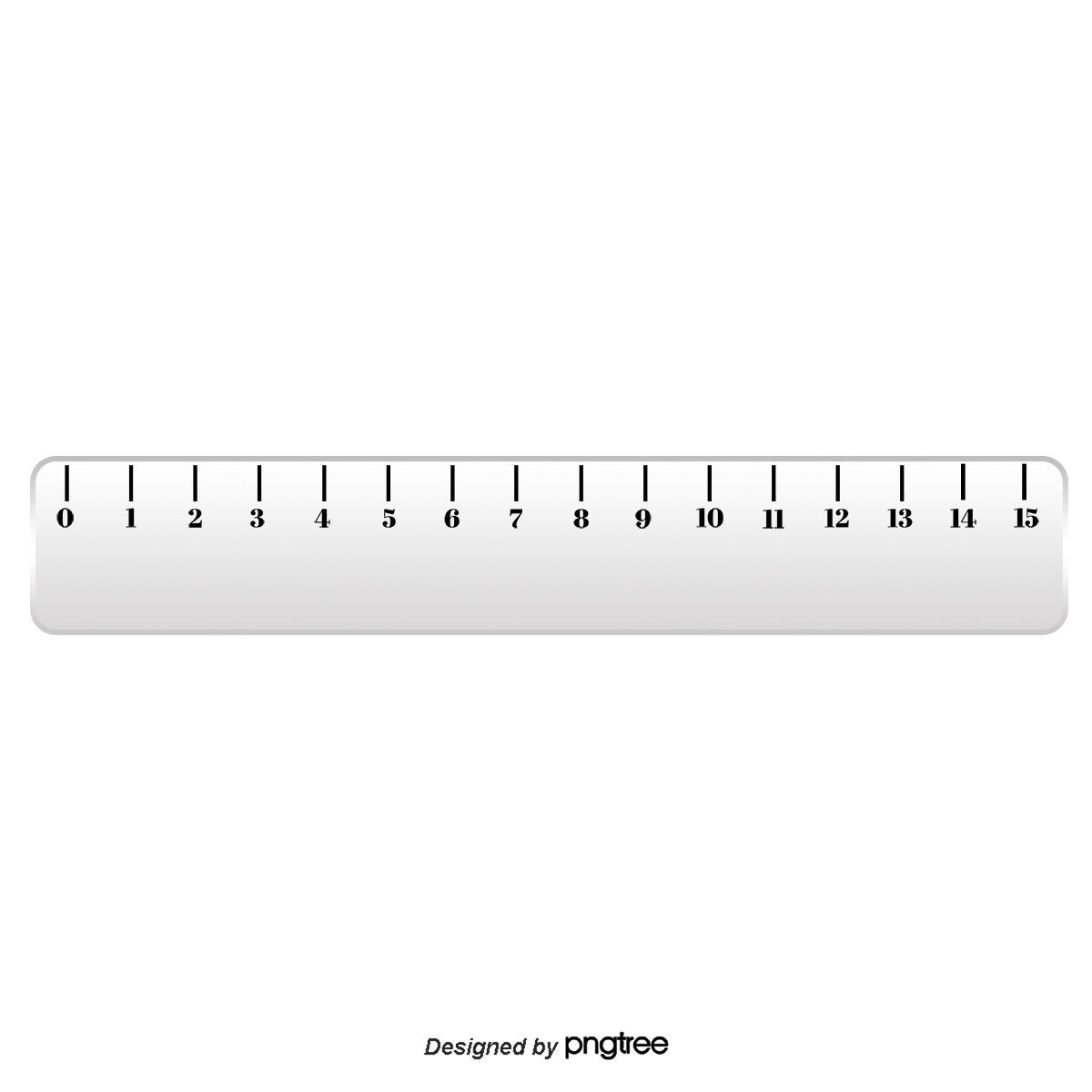 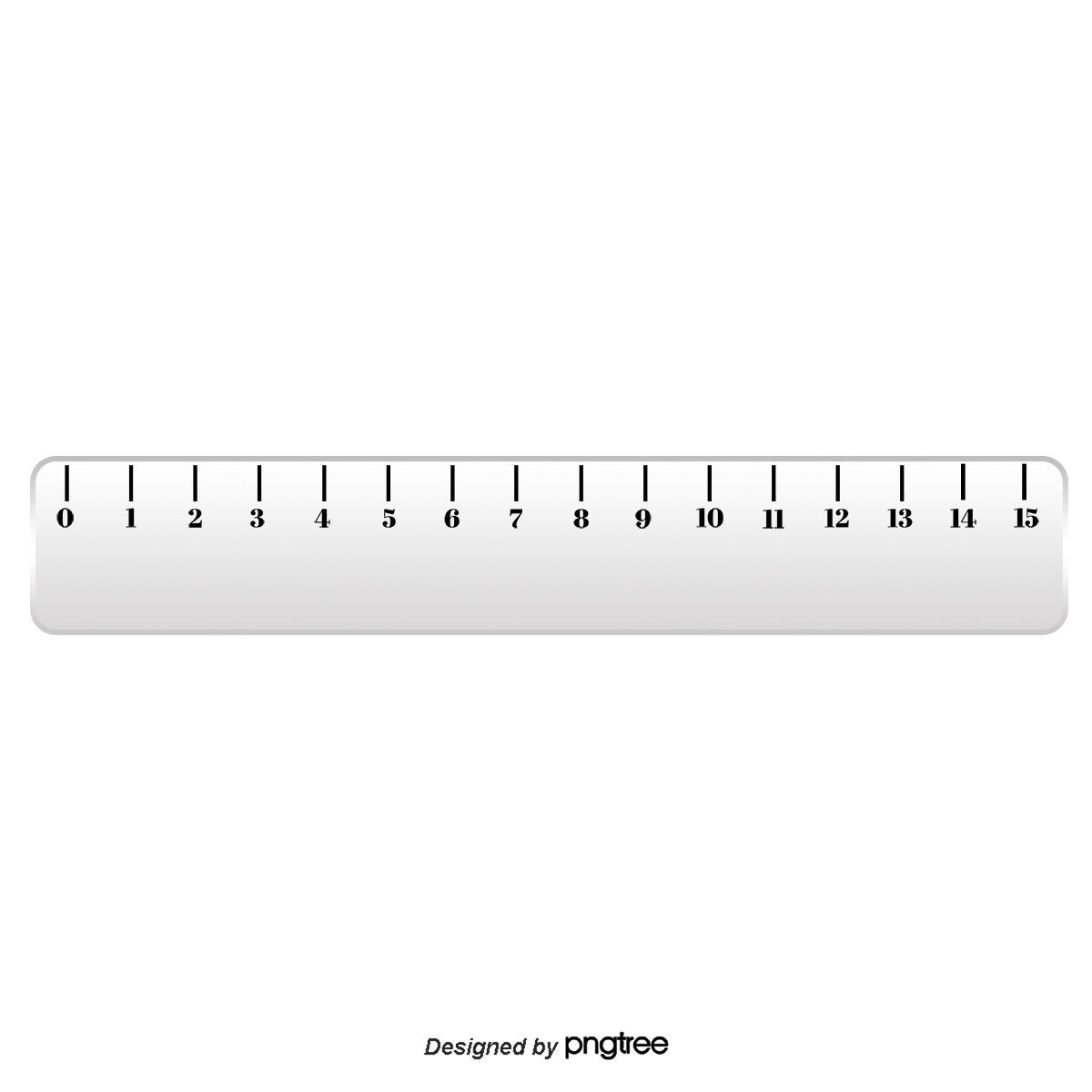 5
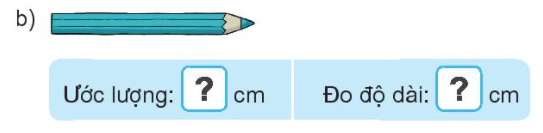 4
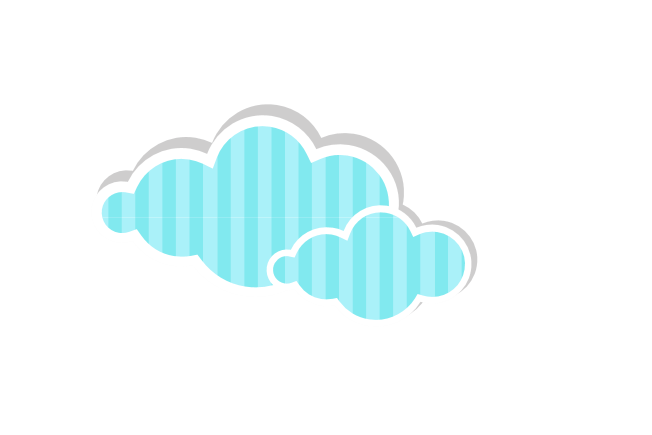 Ước lượng độ dài mỗi cây bút rồi dùng thước có vạch chia xăng-ti-mét để đo chúng
3
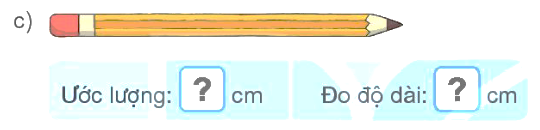 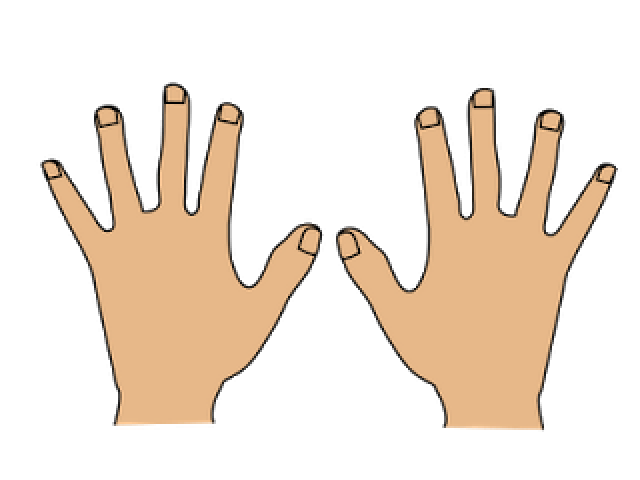 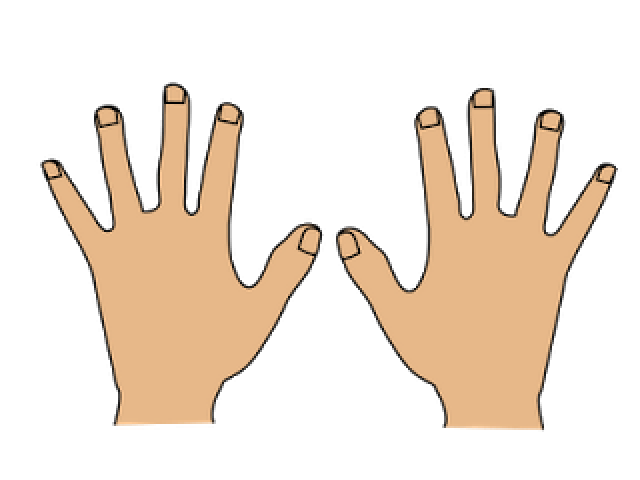 7
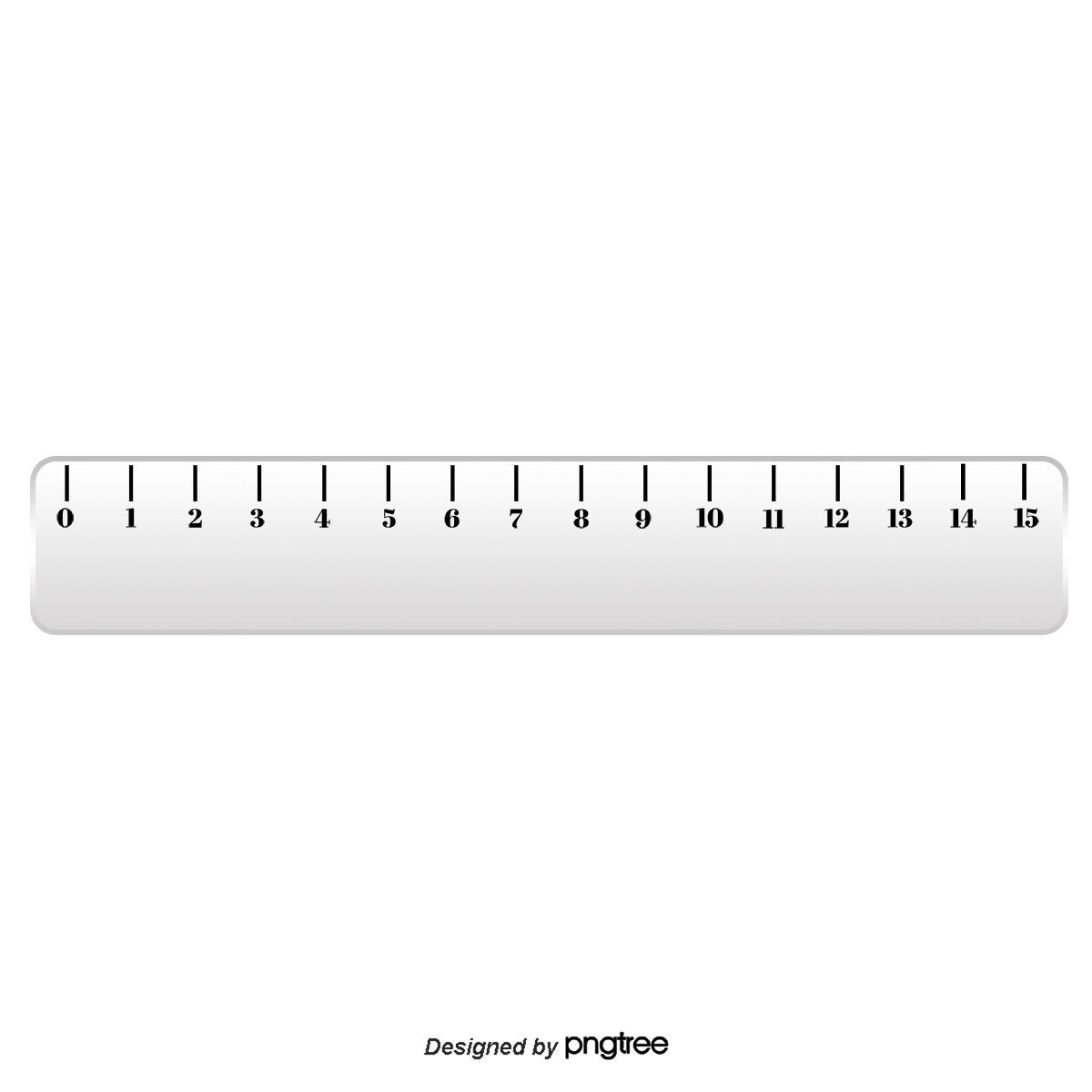 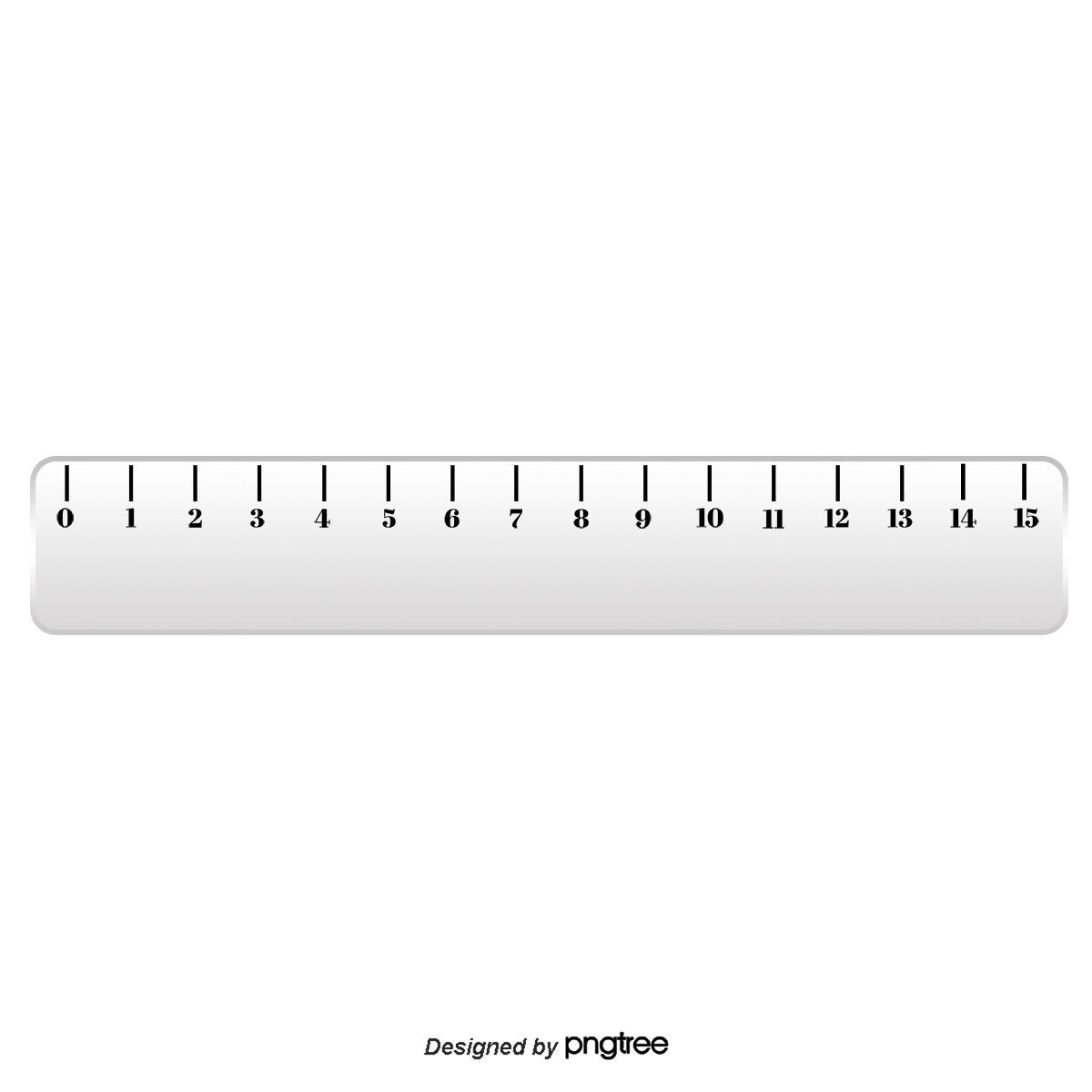 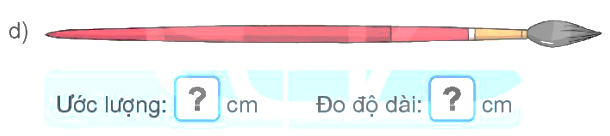 11
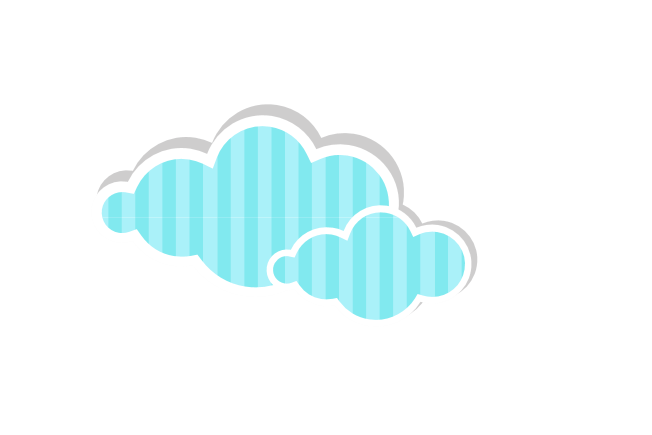 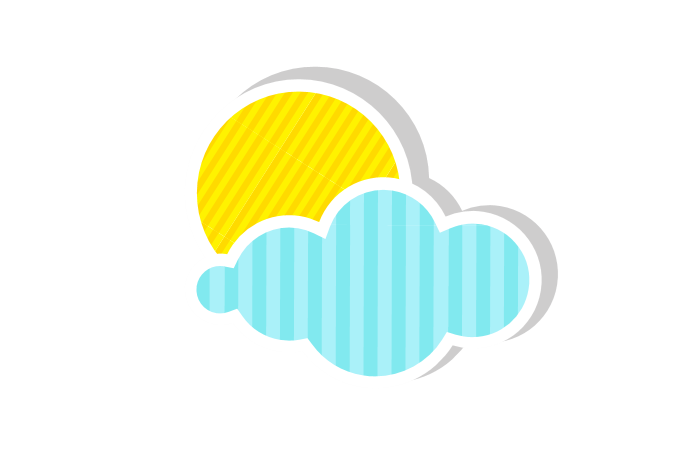 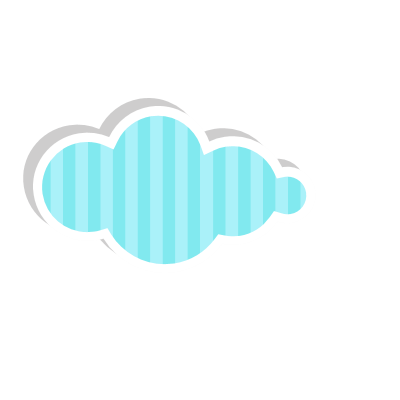 Mỗi băng giấy dài bao nhiêu xăng-ti-mét?
4
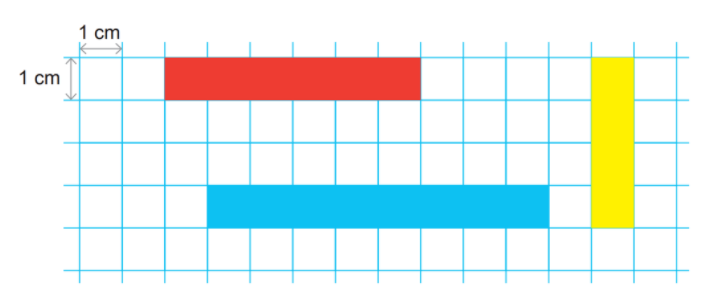 6 cm
4 cm
8 cm
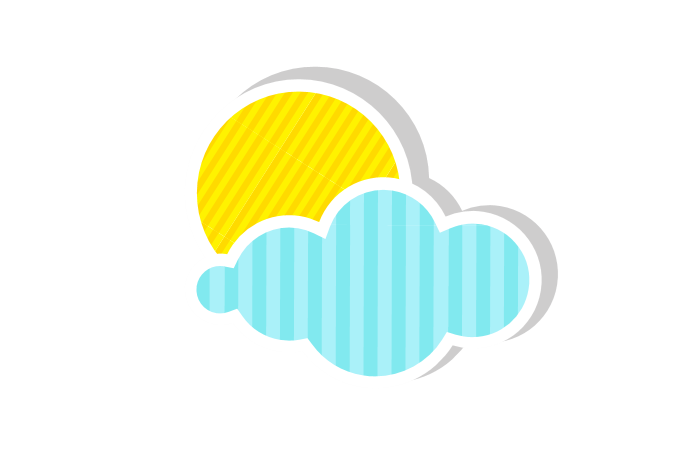 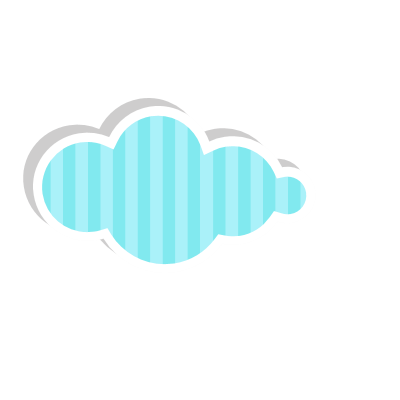 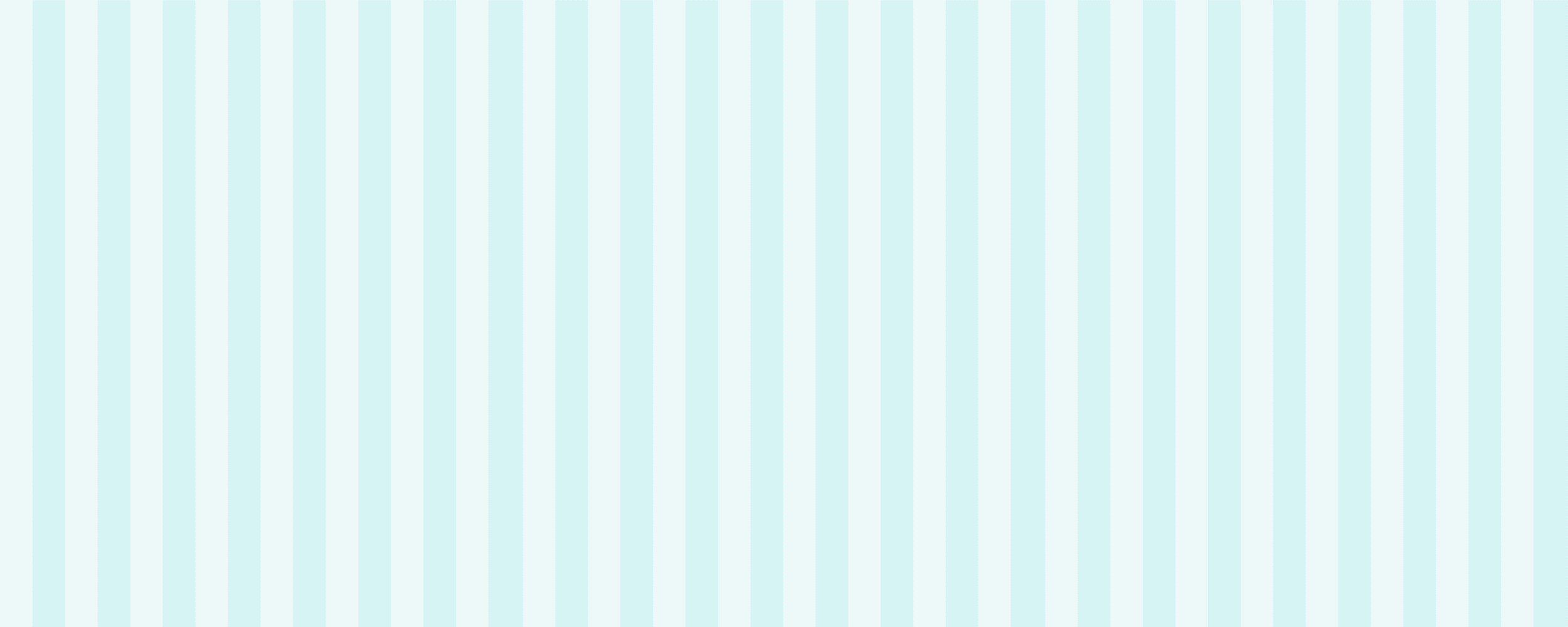 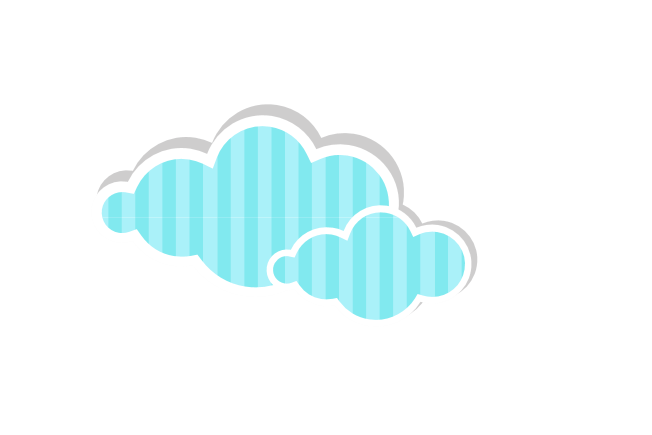 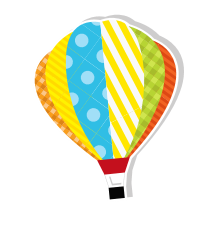 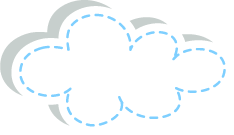 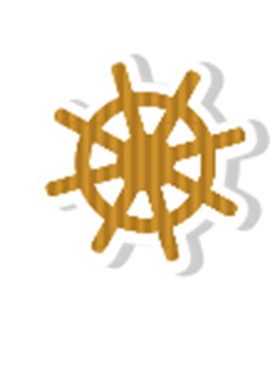 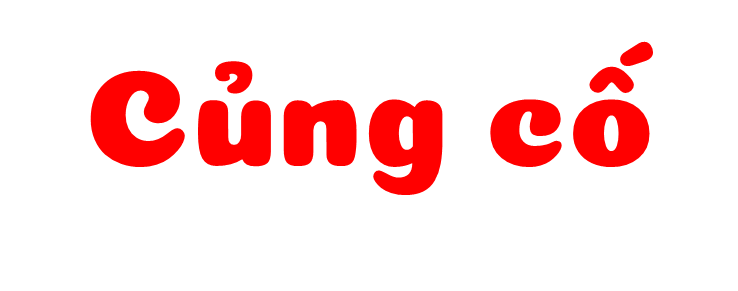 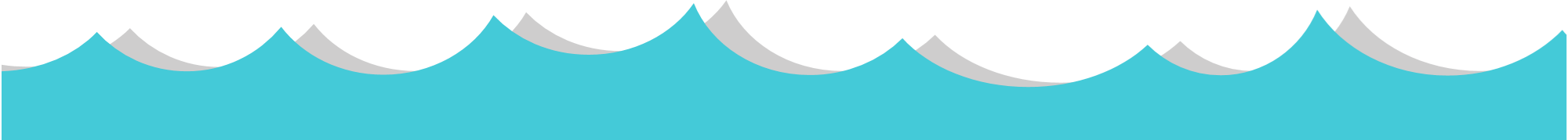 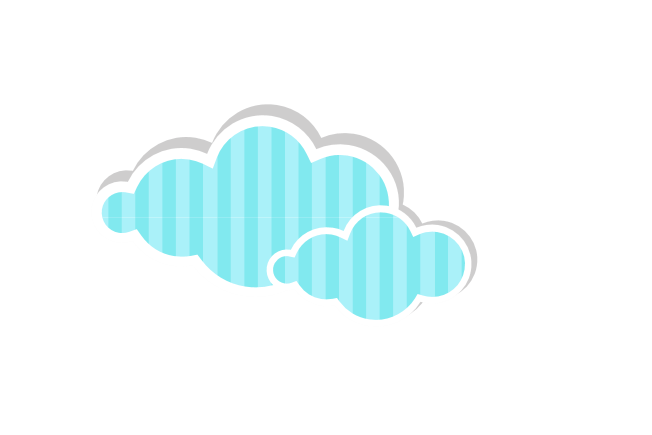 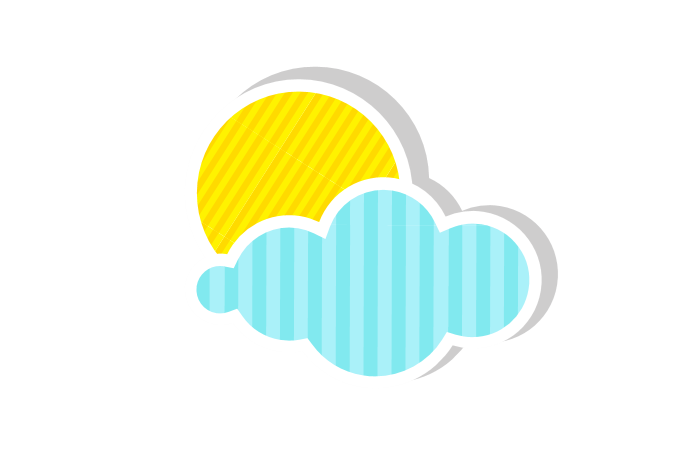 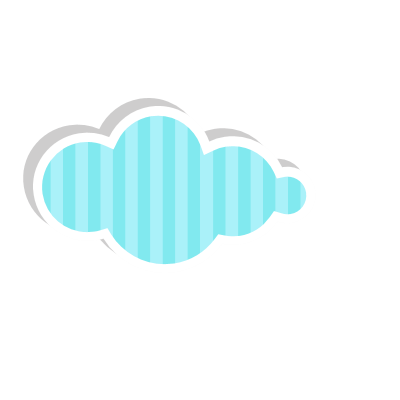 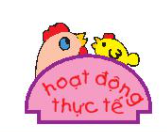 Về nhà đo thử các vật dụng trong gia đình mình
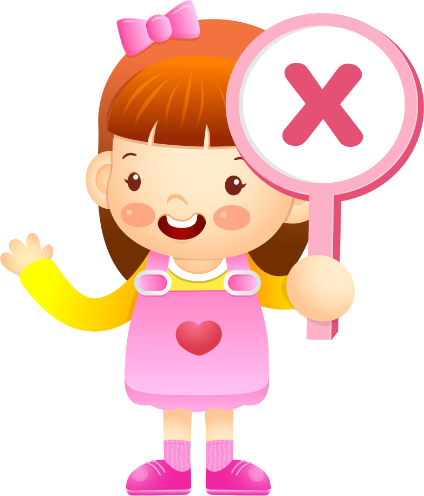 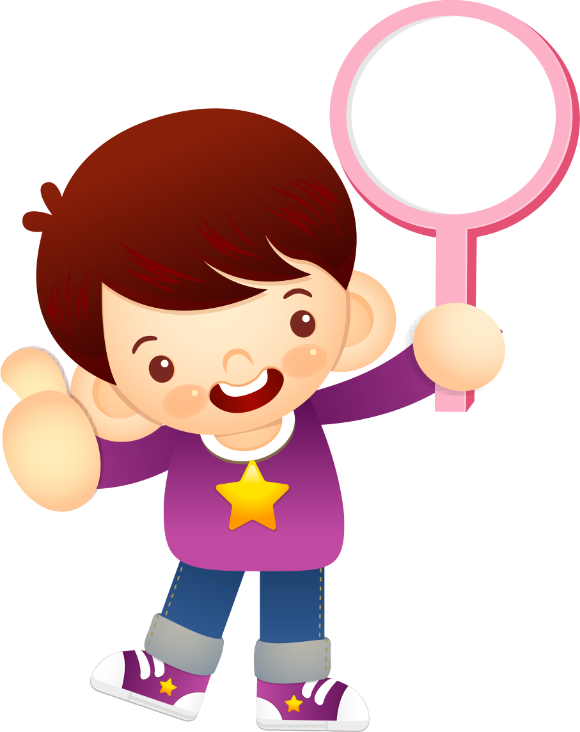 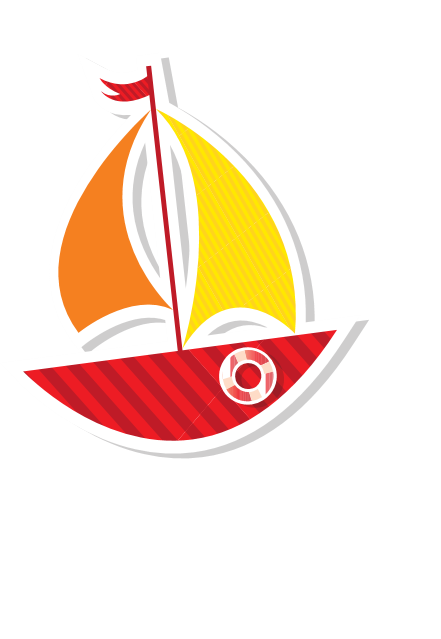 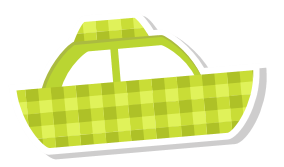 [Speaker Notes: GV cho hs thi đua, kể nhanh.]
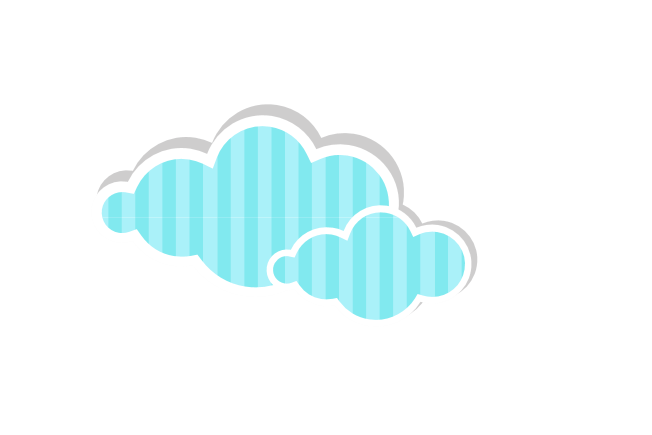 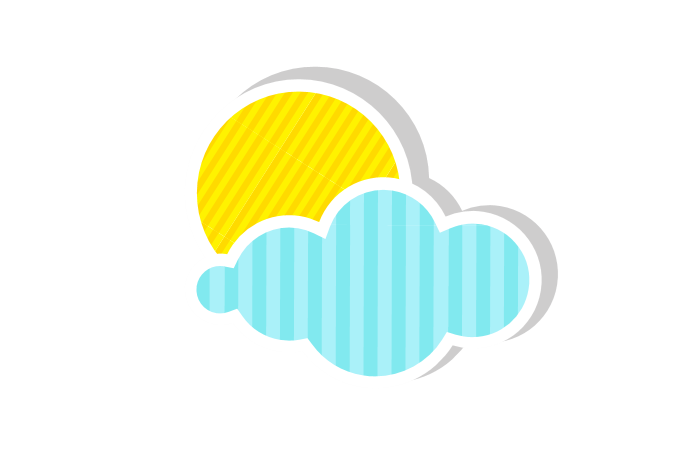 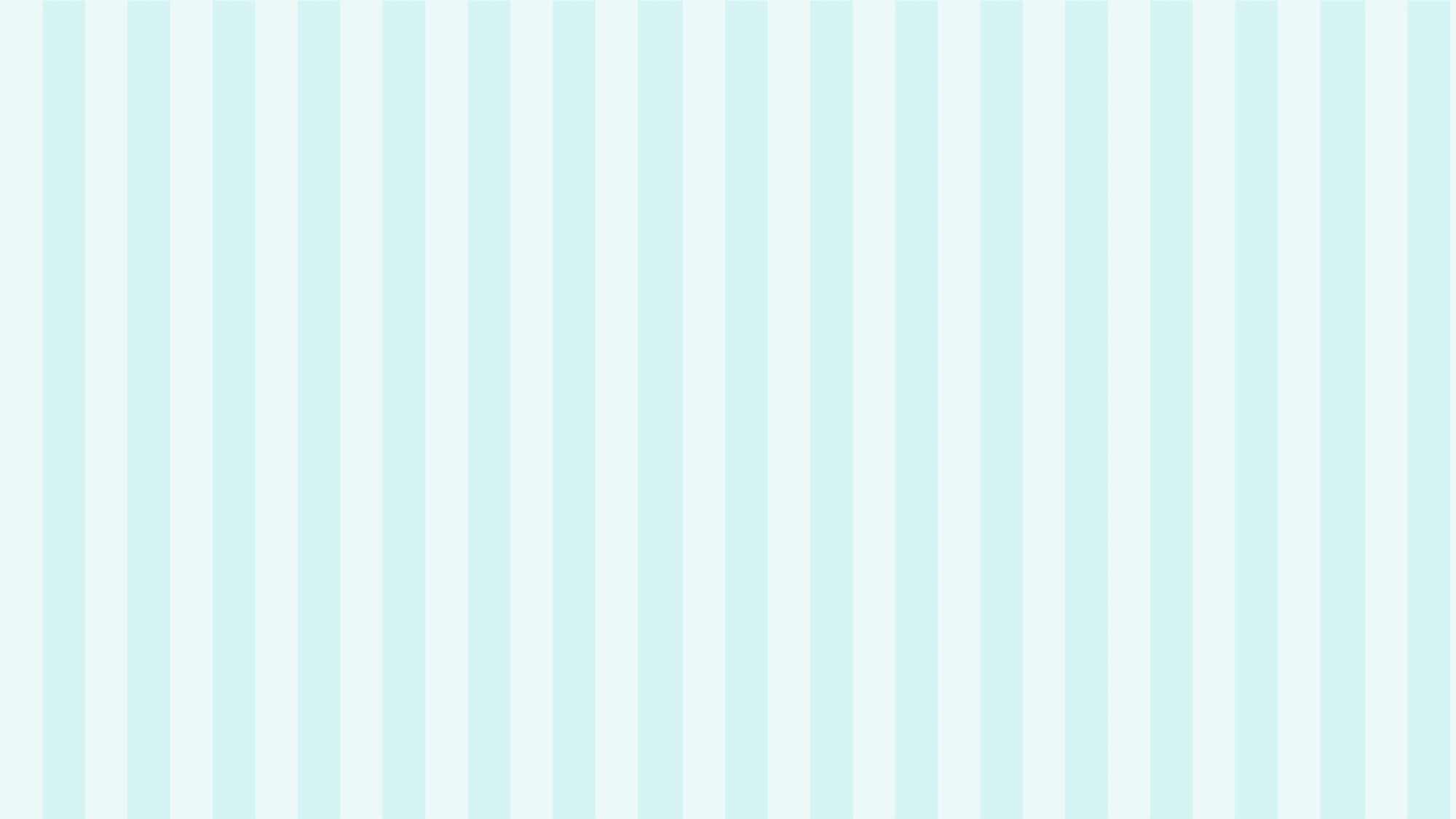 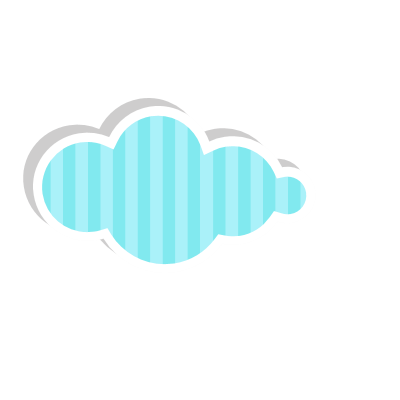 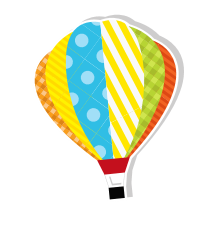 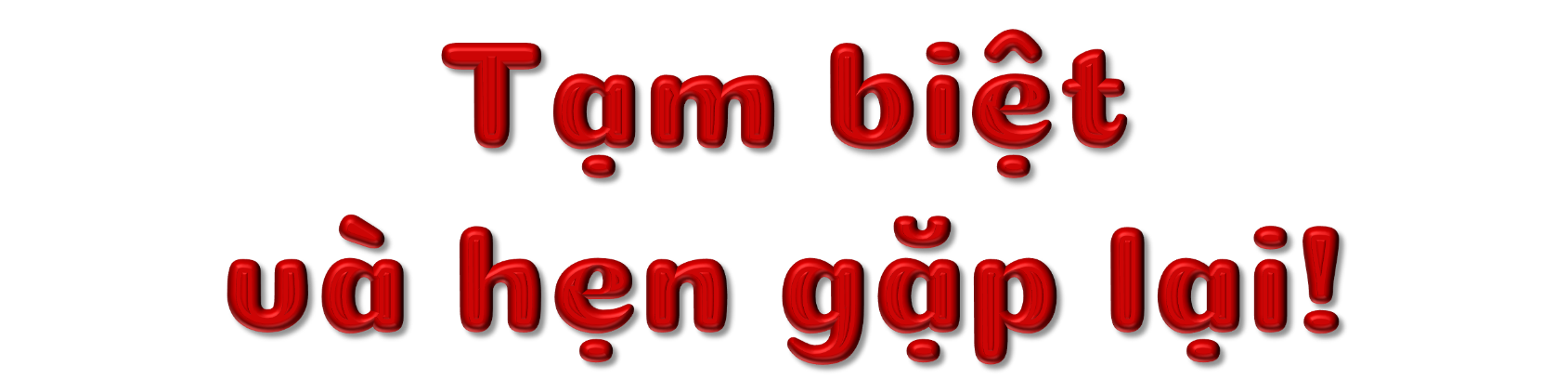 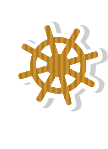 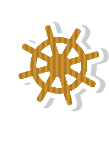 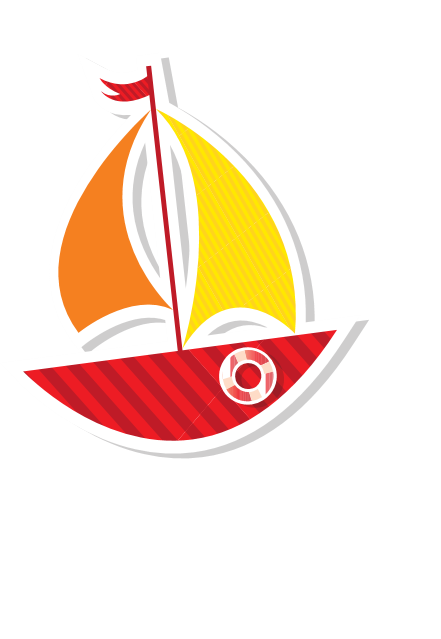 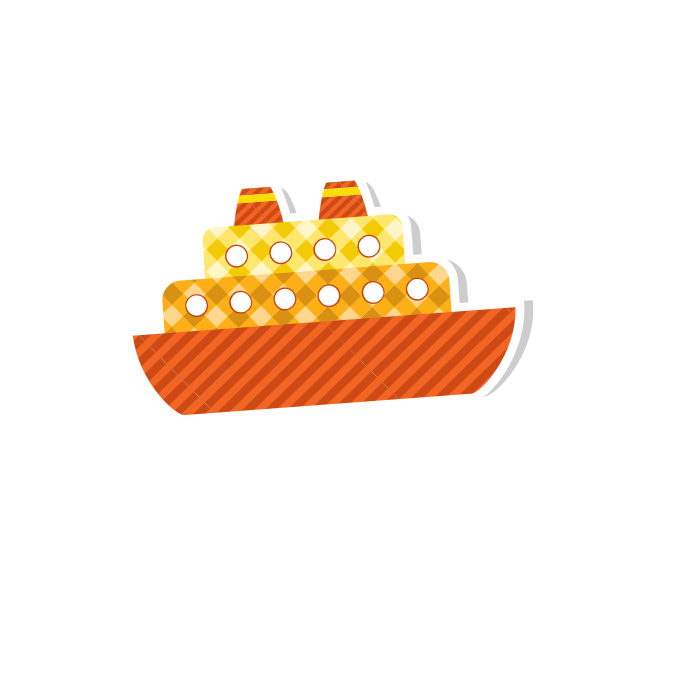 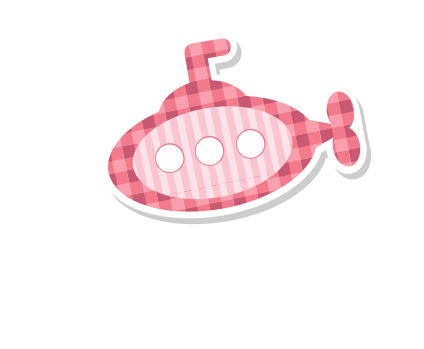 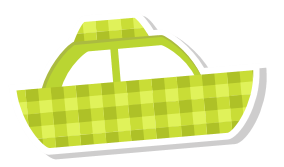 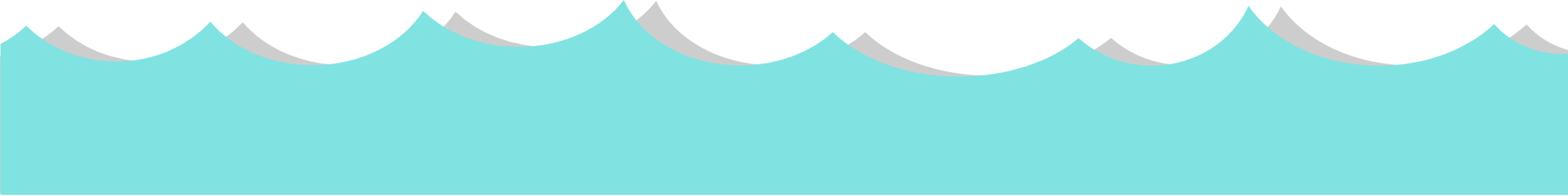 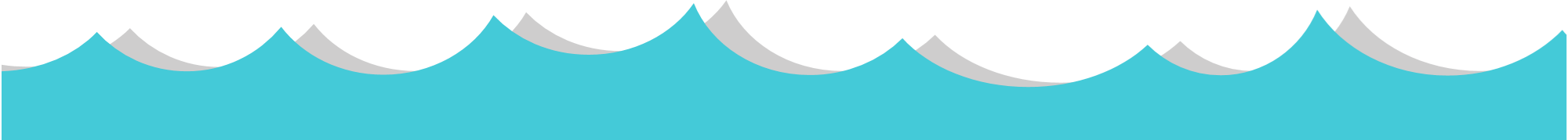 Design by: Hương Thảo: Tranthao121004@gmail.com